Vert Knowledge Organiser  - Spring Term A
Phonics
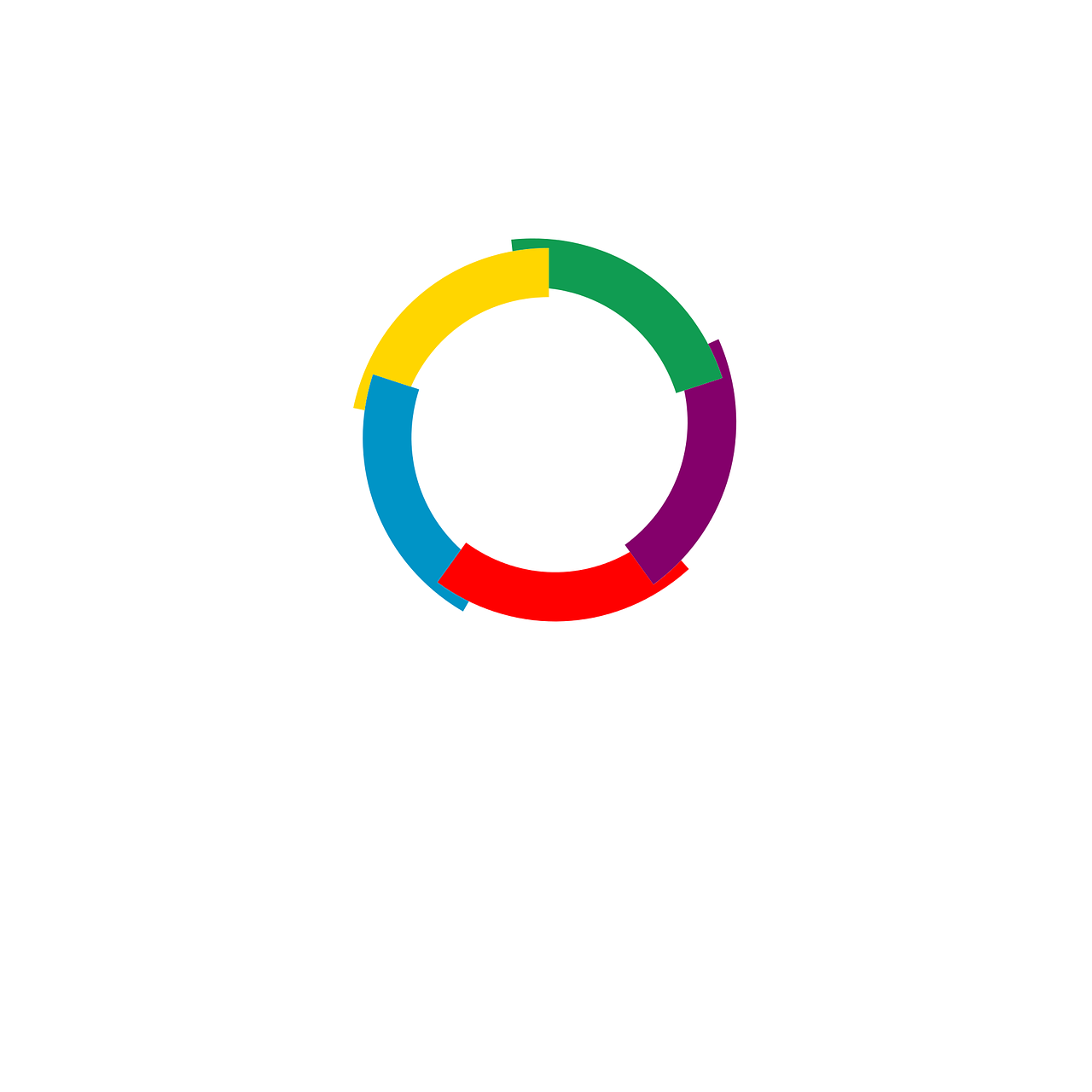 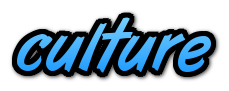 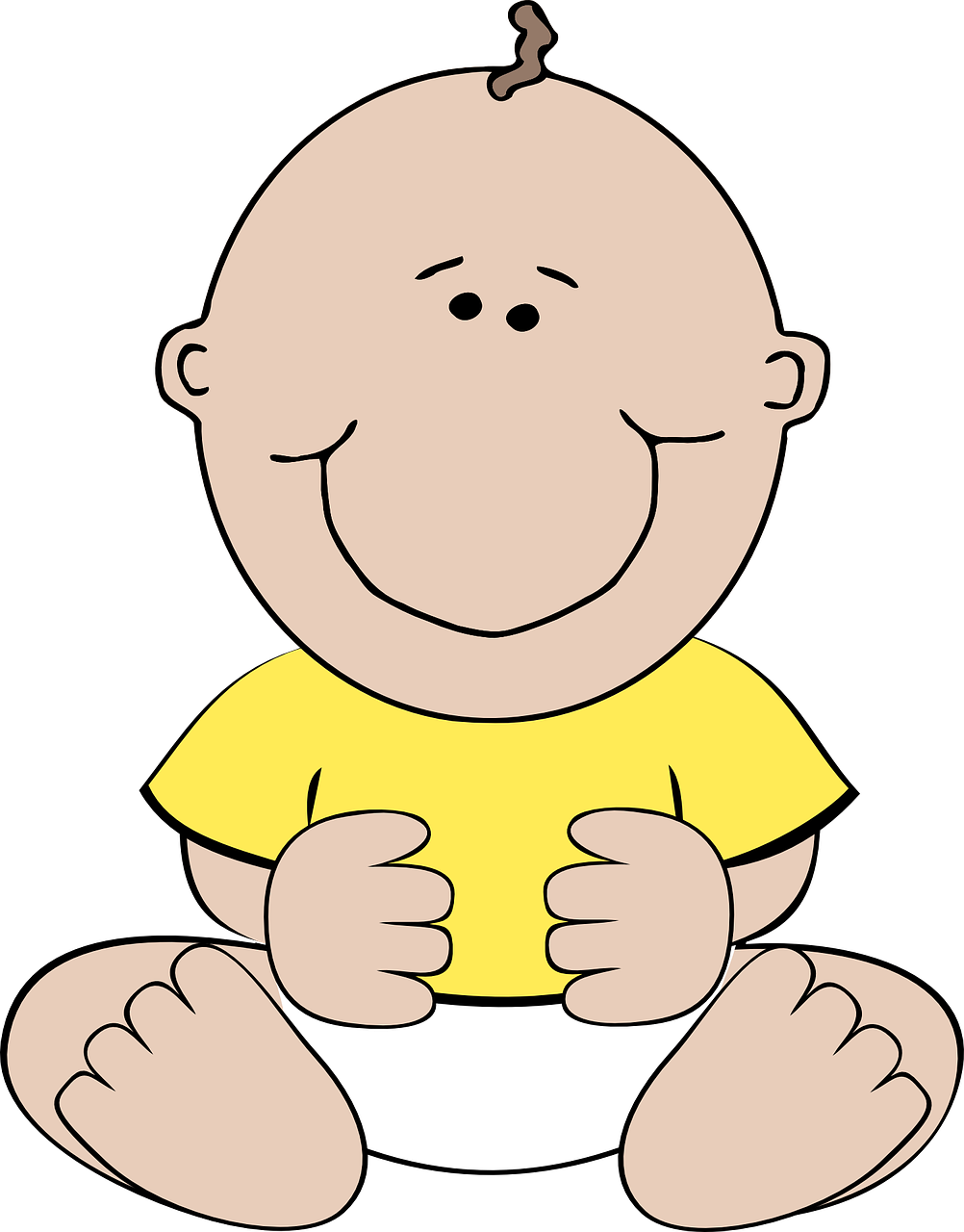 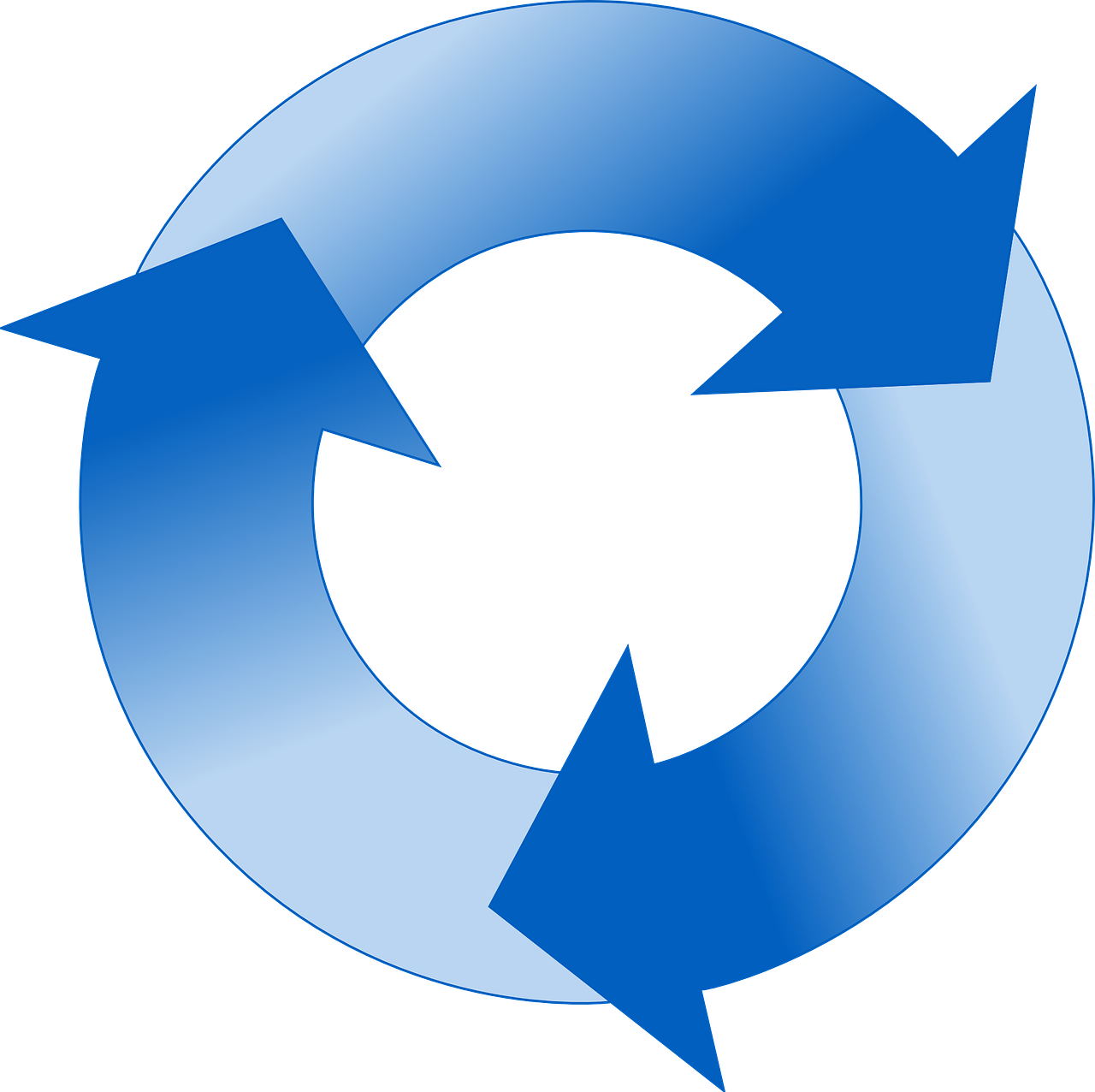 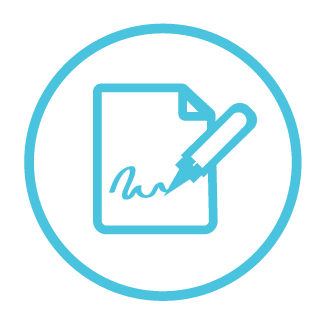 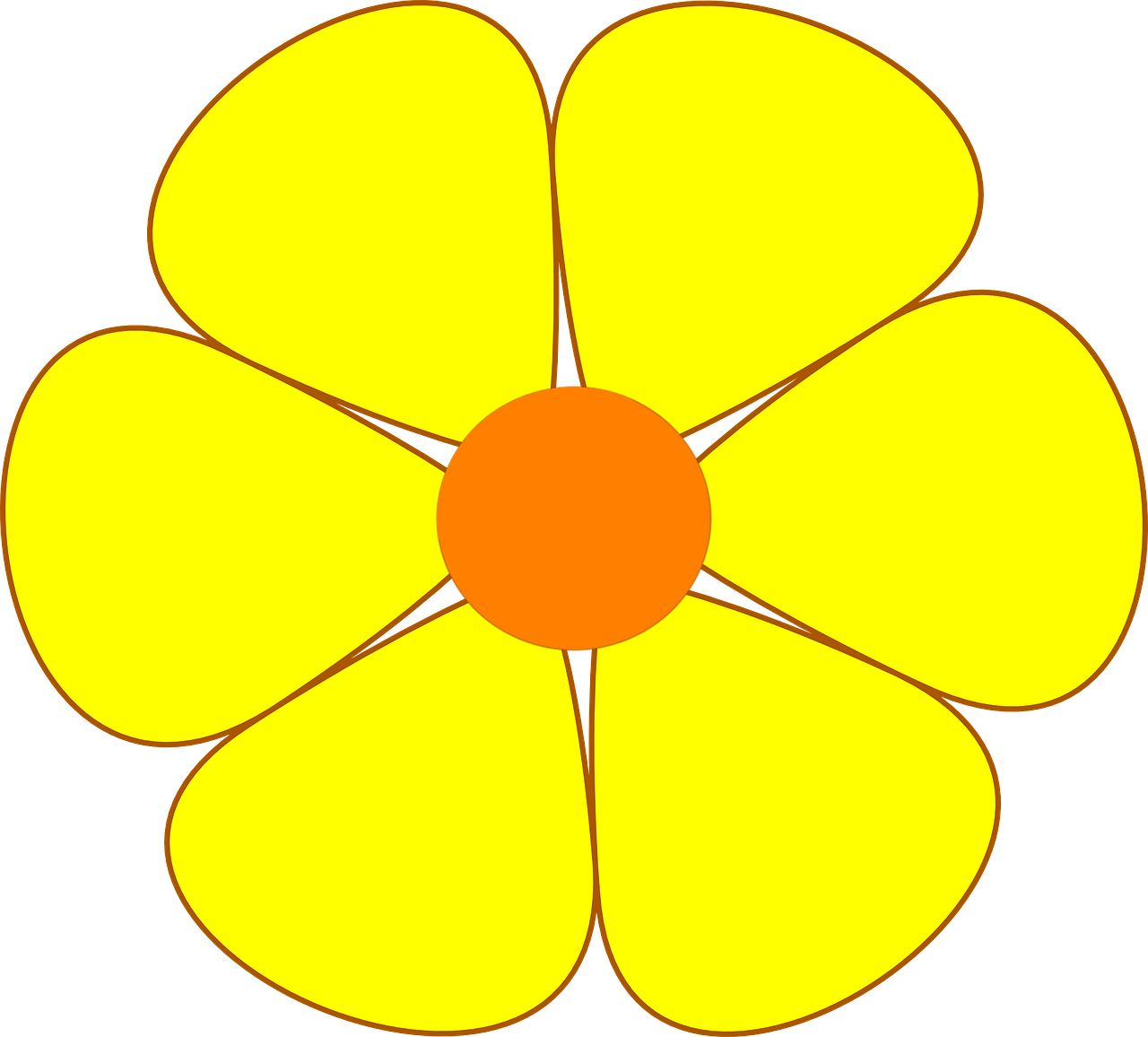 il danse
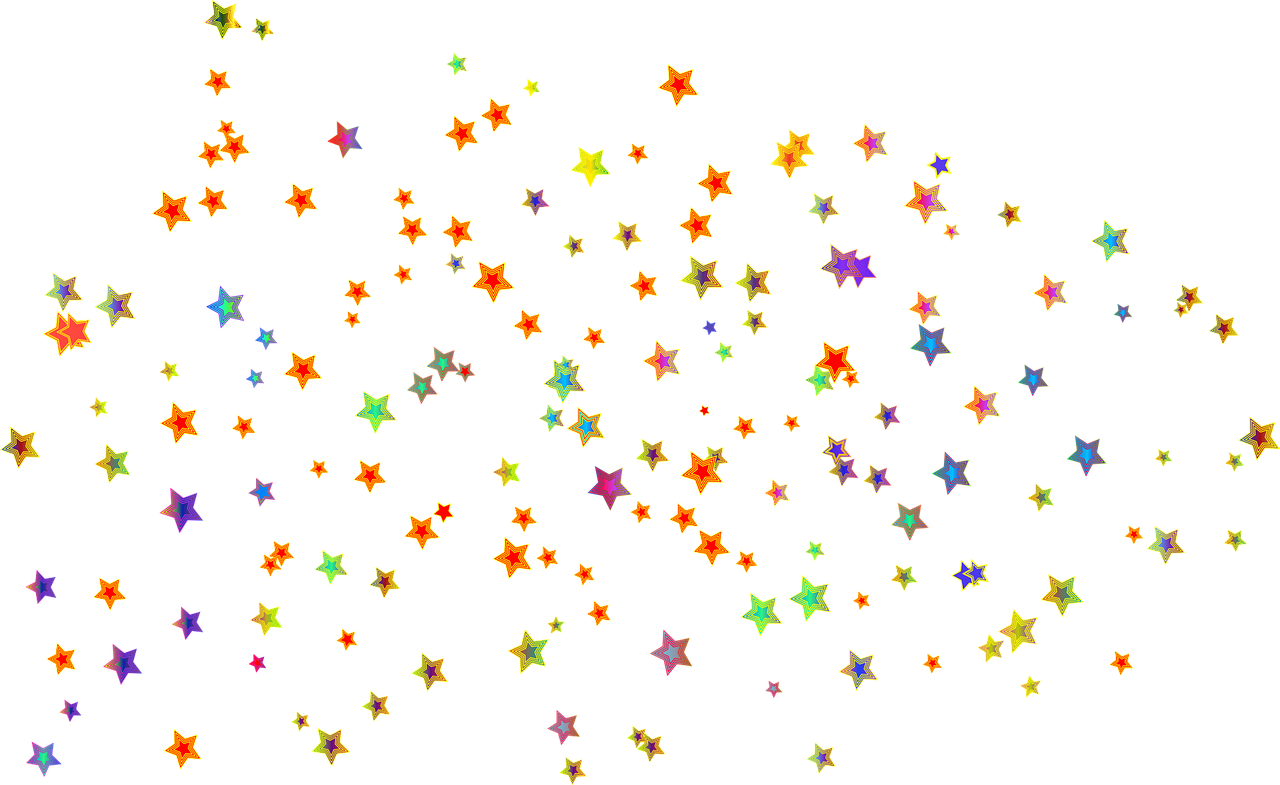 tu danses
elle danse
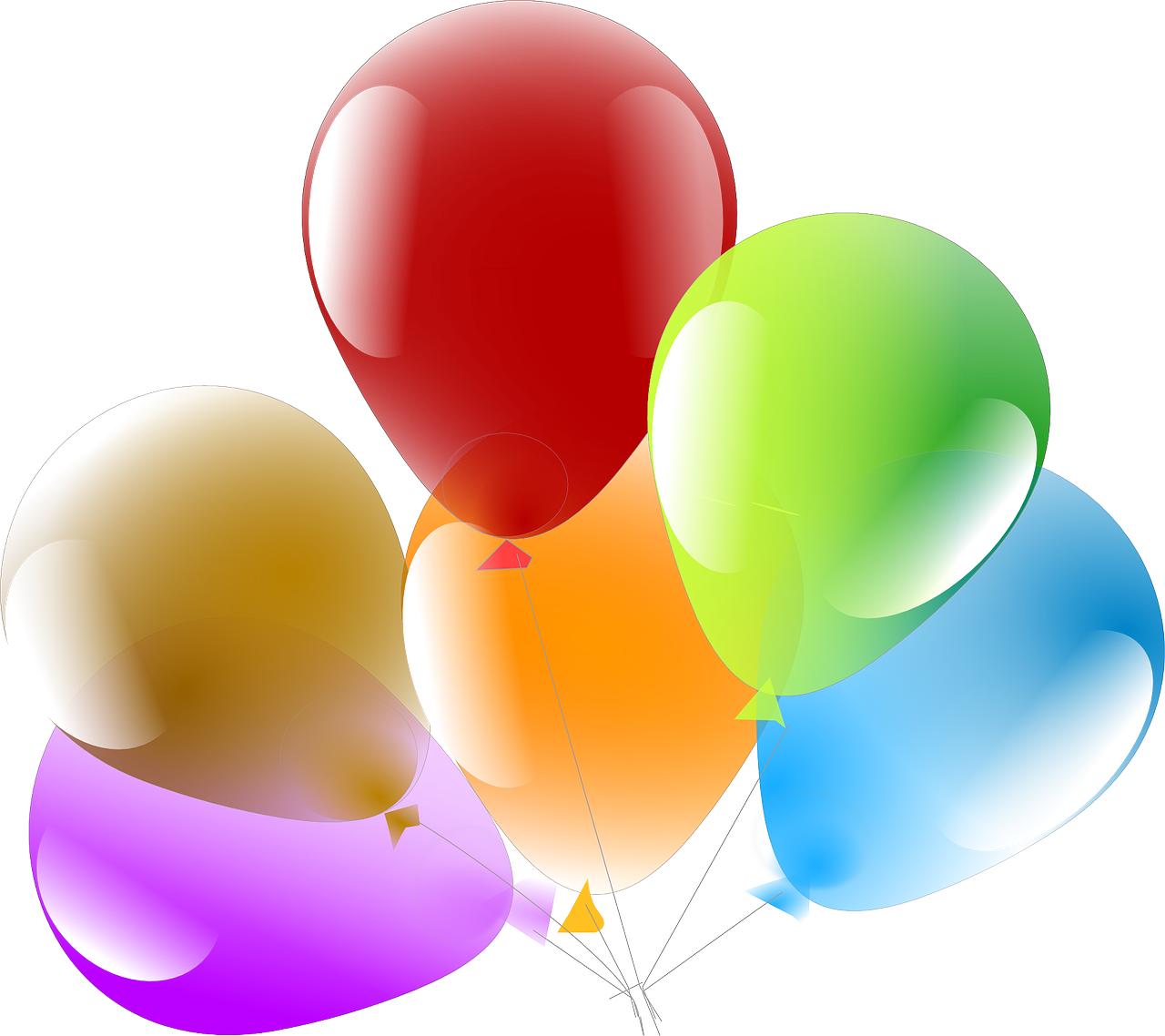 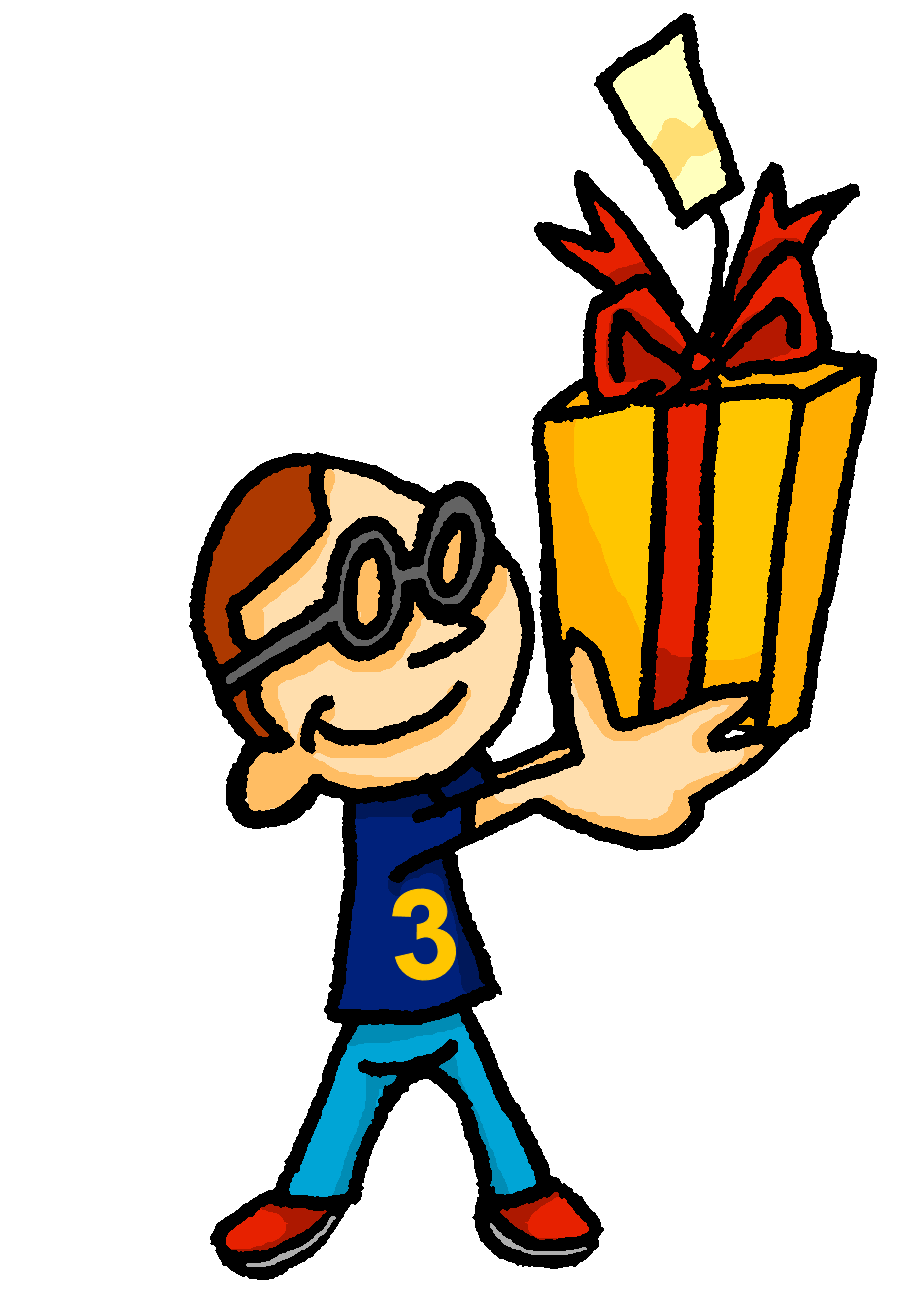 you dance
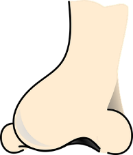 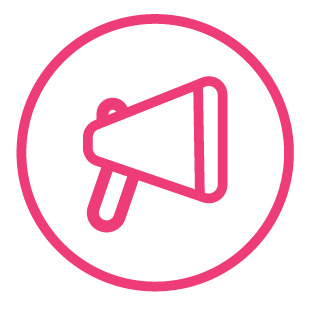 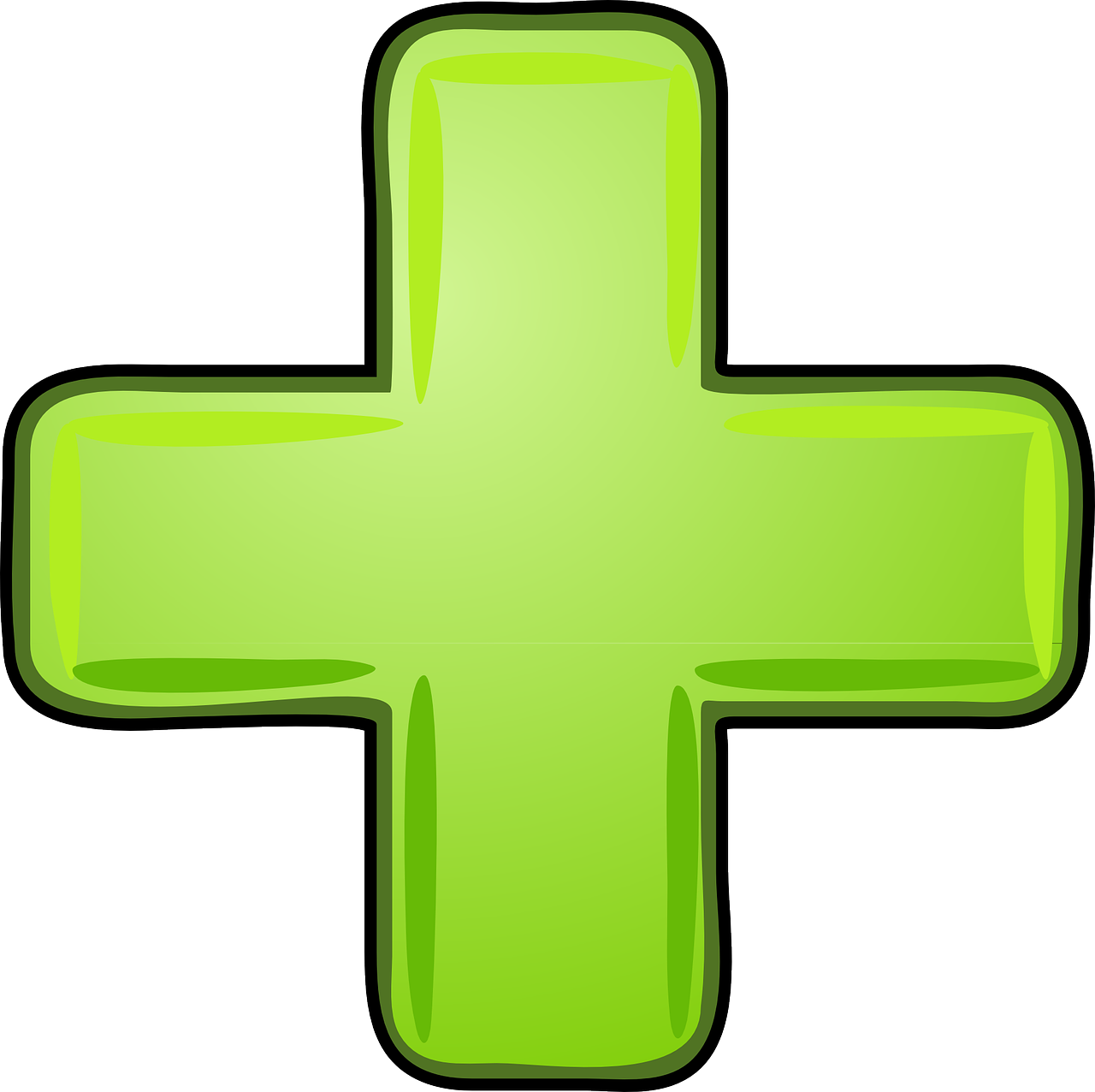 s/he dances
[nose]
danser
nous dansons
je danse
we dance
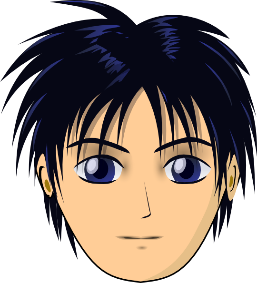 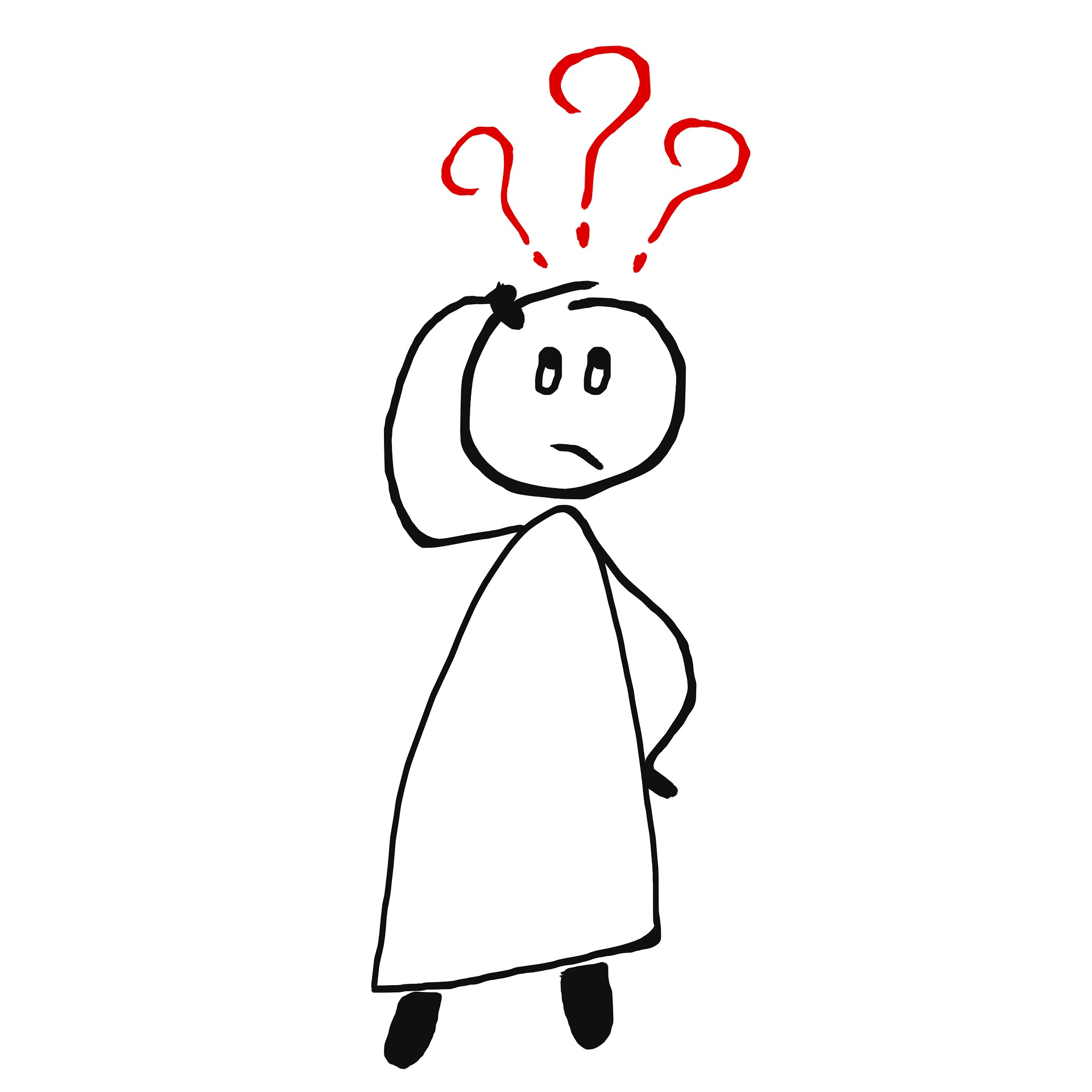 I dance
ils, elles dansent
[head]
[to be, being]
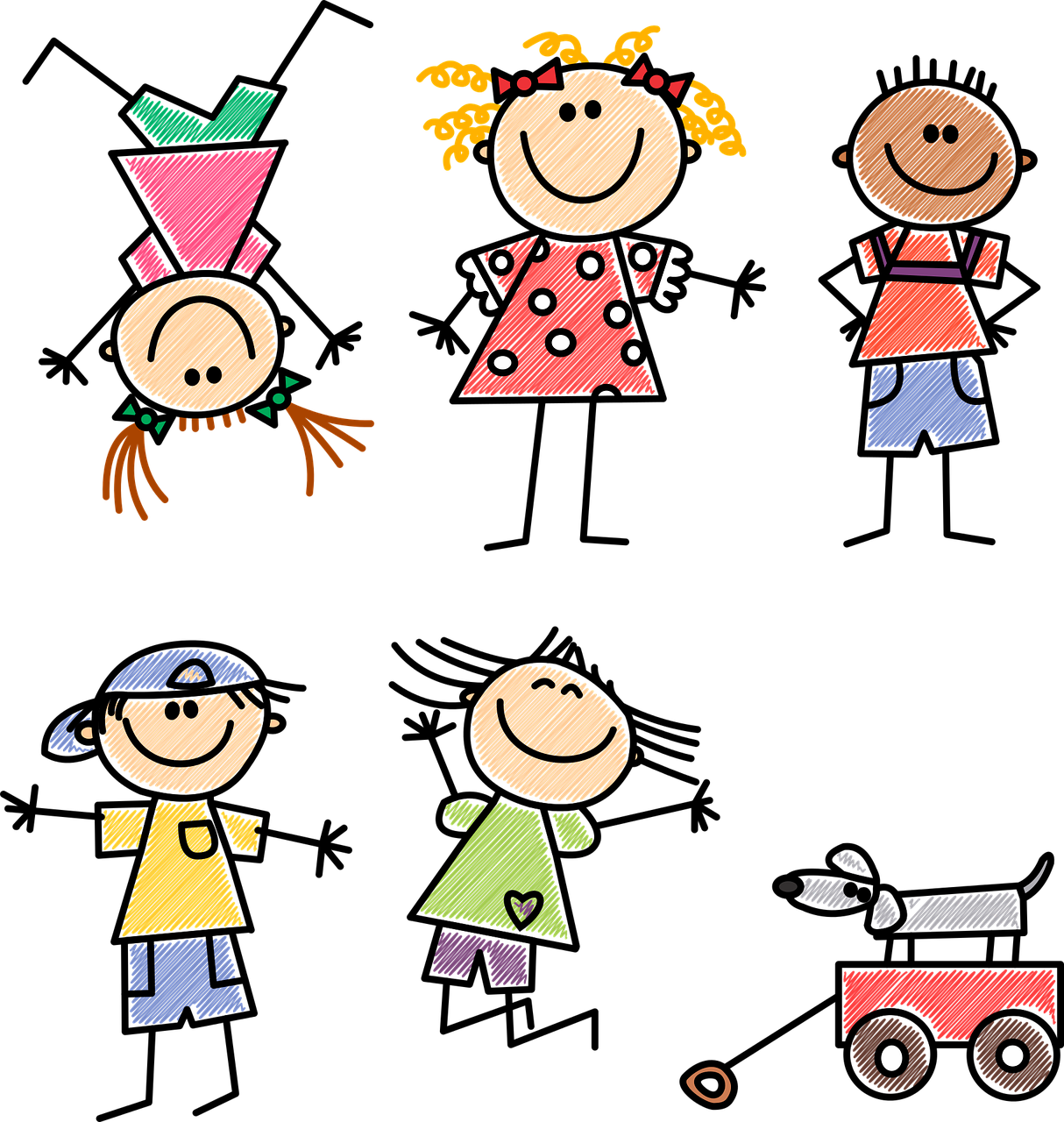 vous dansez
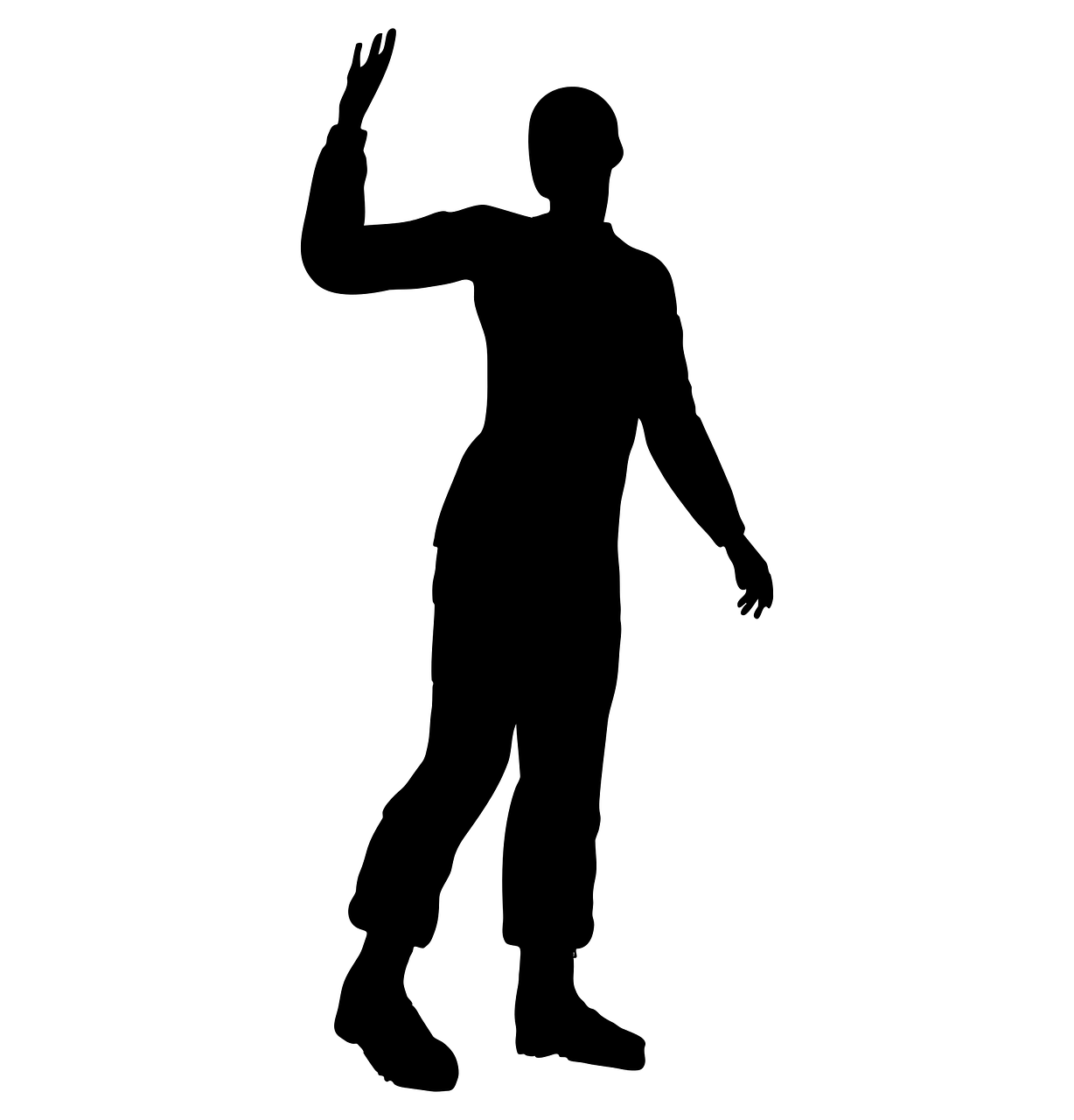 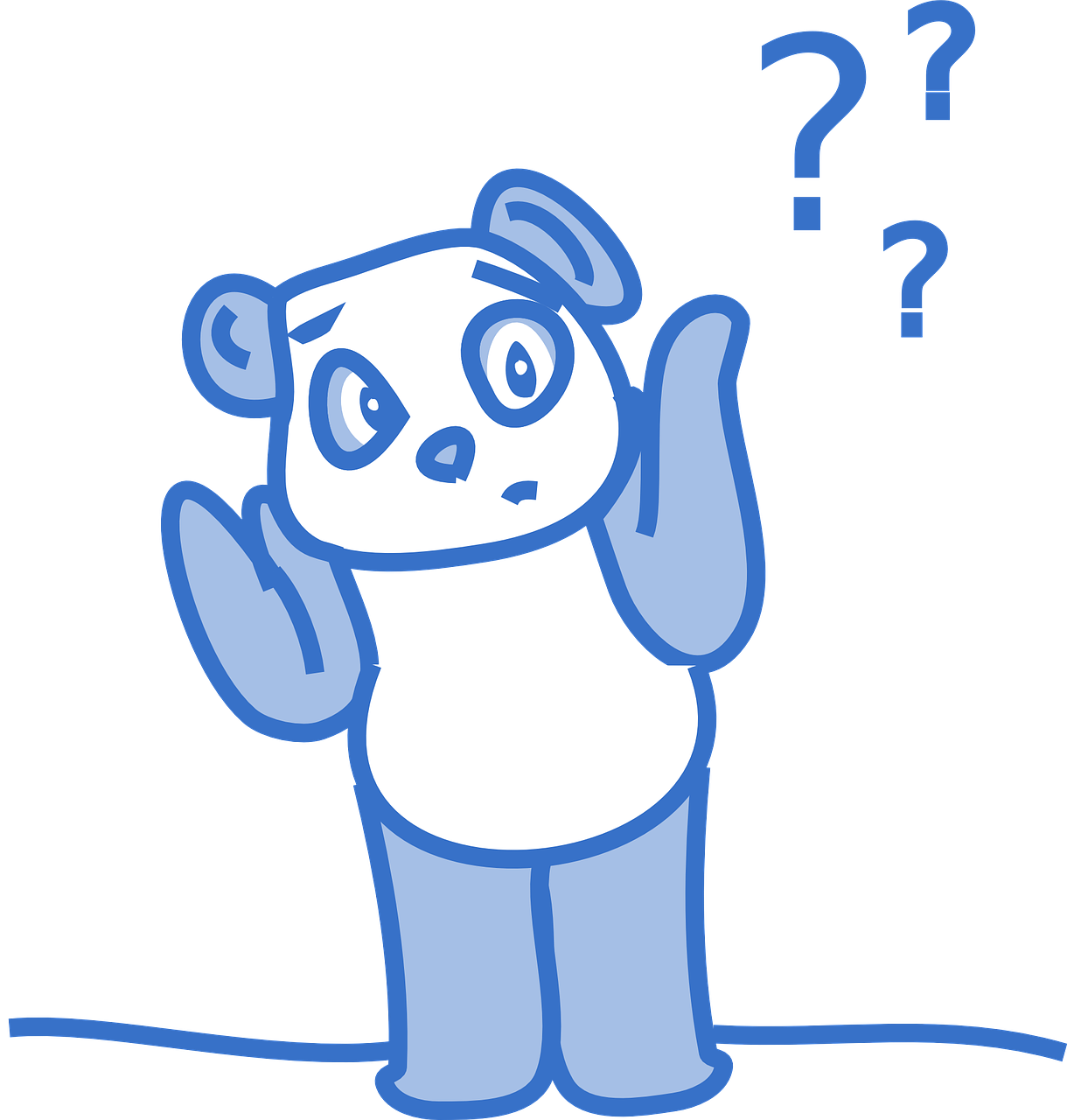 you (pl, formal)dance
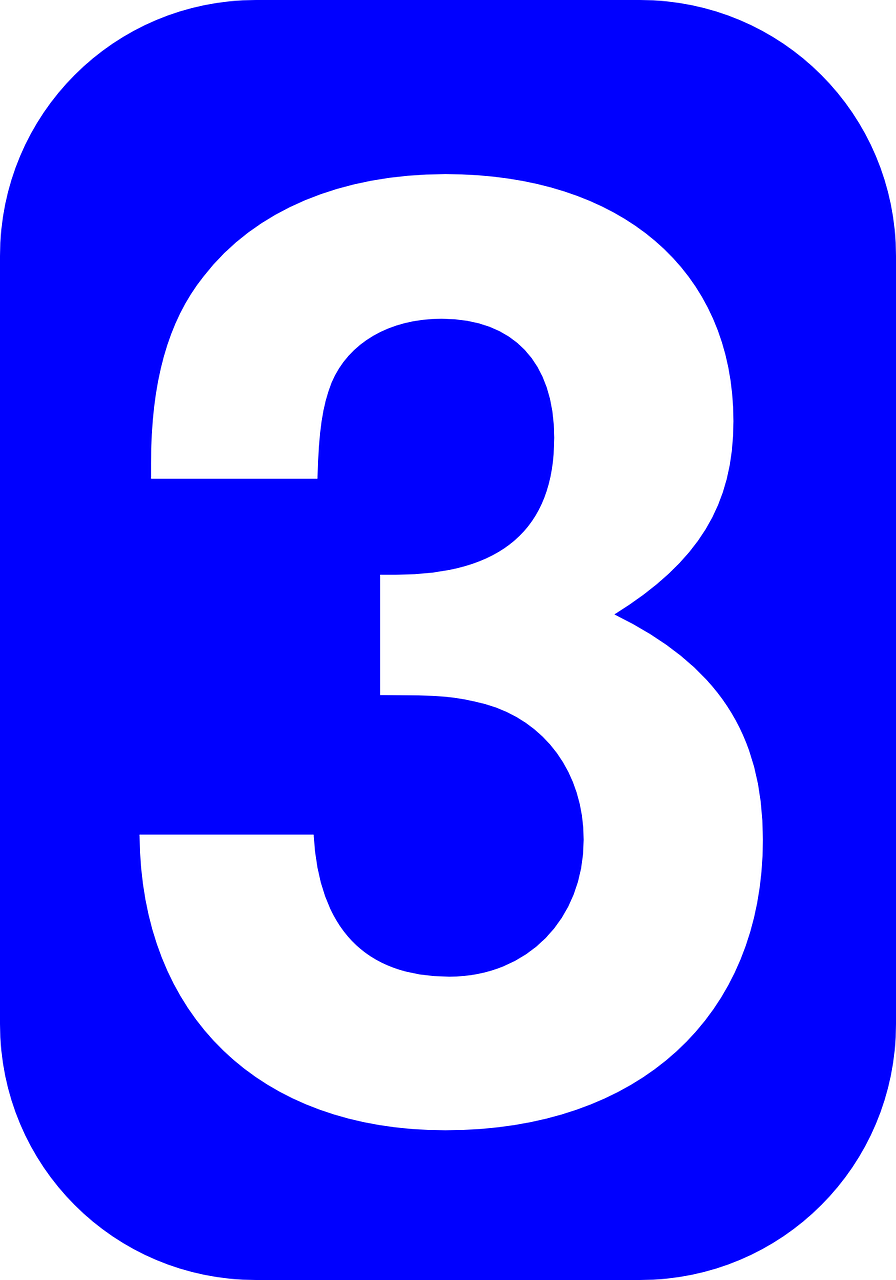 voir
trois
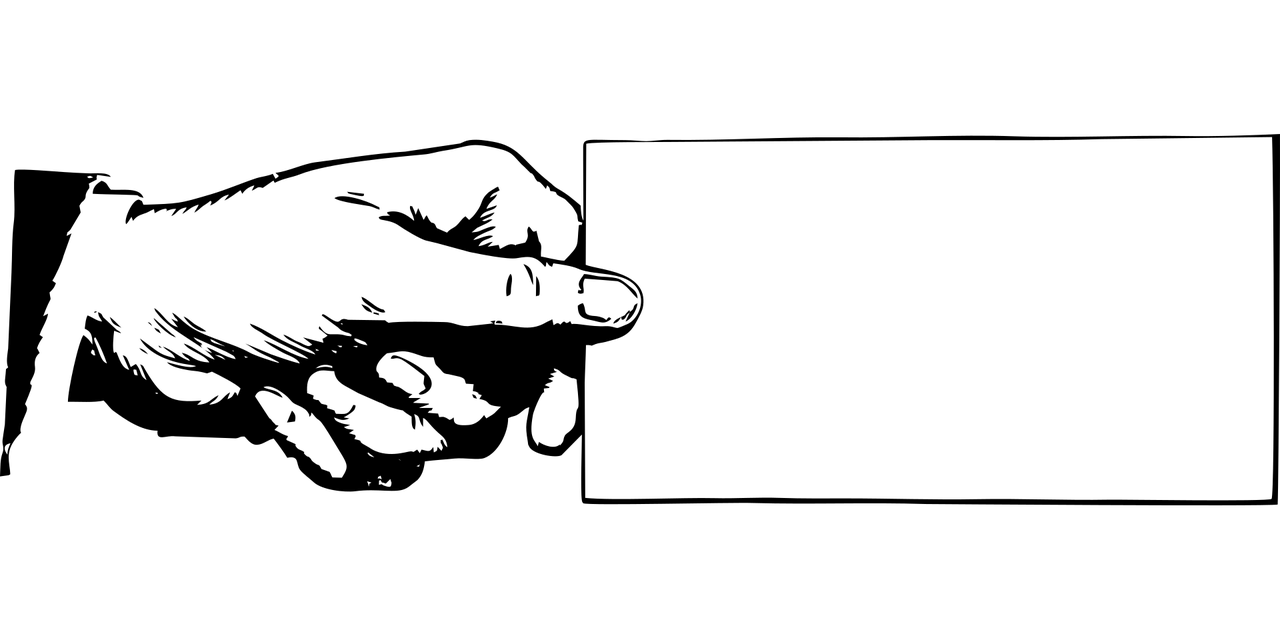 pourquoi ?
avoir
Au revoir !
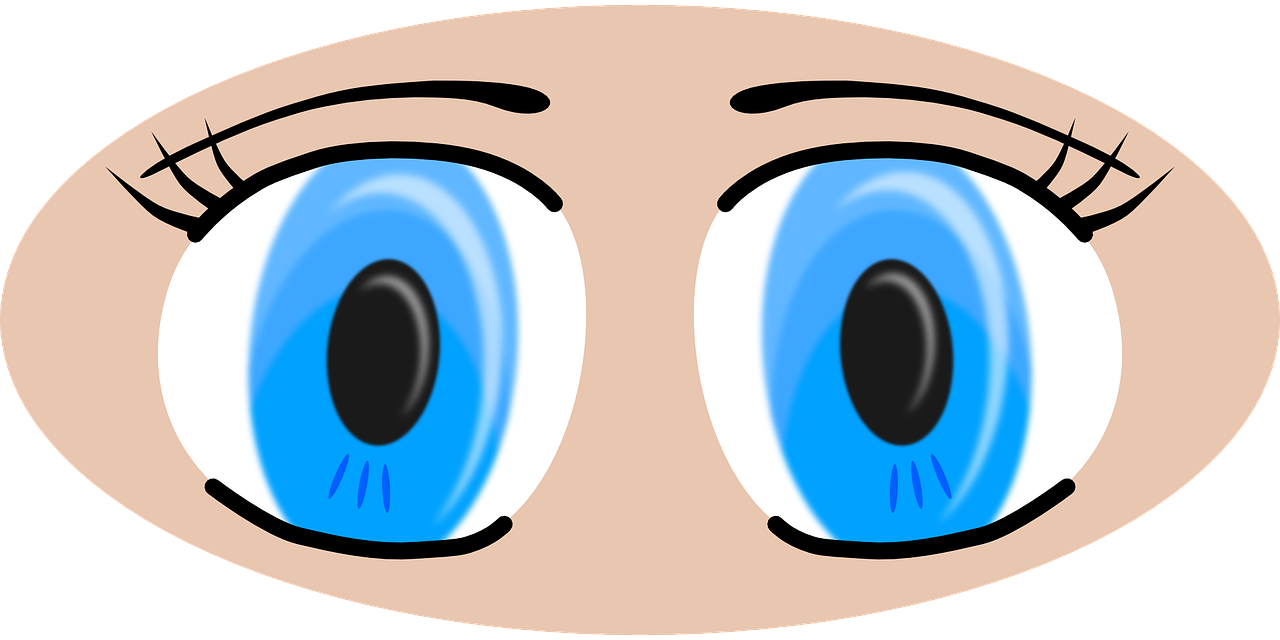 to have, having
they dance
why?
to see, seeing
Remember - with intonation questions we need the punctuation ? in writing and raised voice in speaking to know it is a question.
If you would say Mr or Mrs to someone, use vous in French.
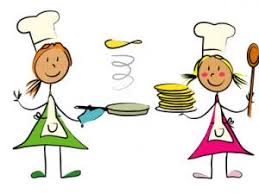 Tu aimes le Carnaval ?
Vous aimez le Carnaval ?
to dance
Do you like the carnival?
Do you like the carnival?
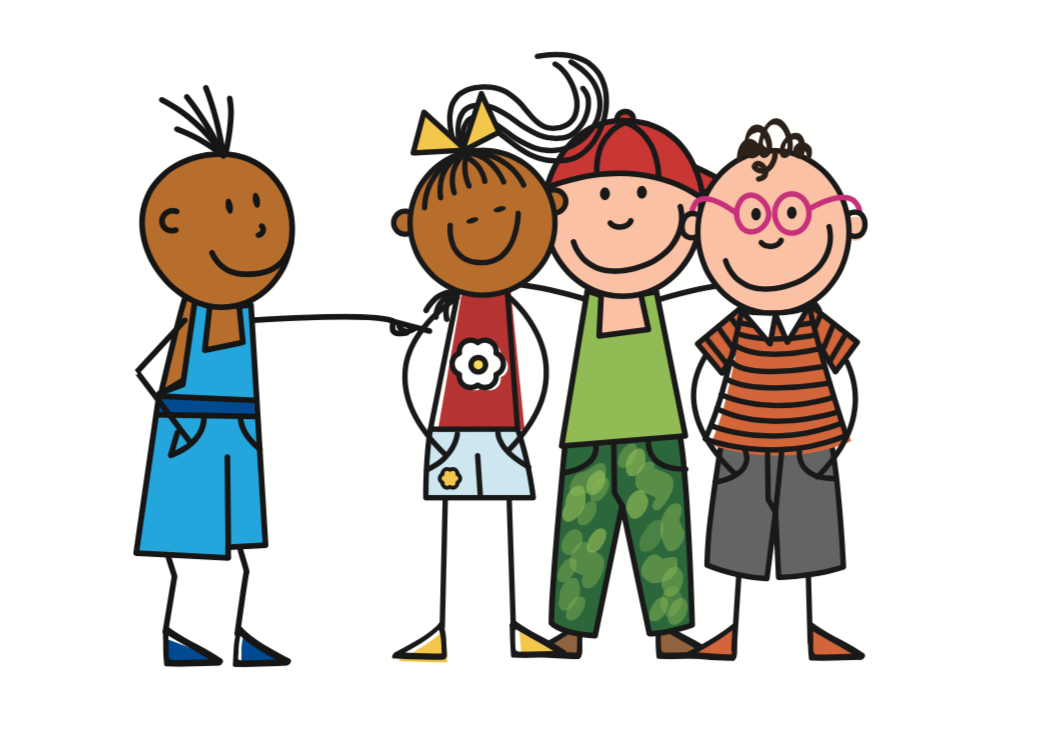 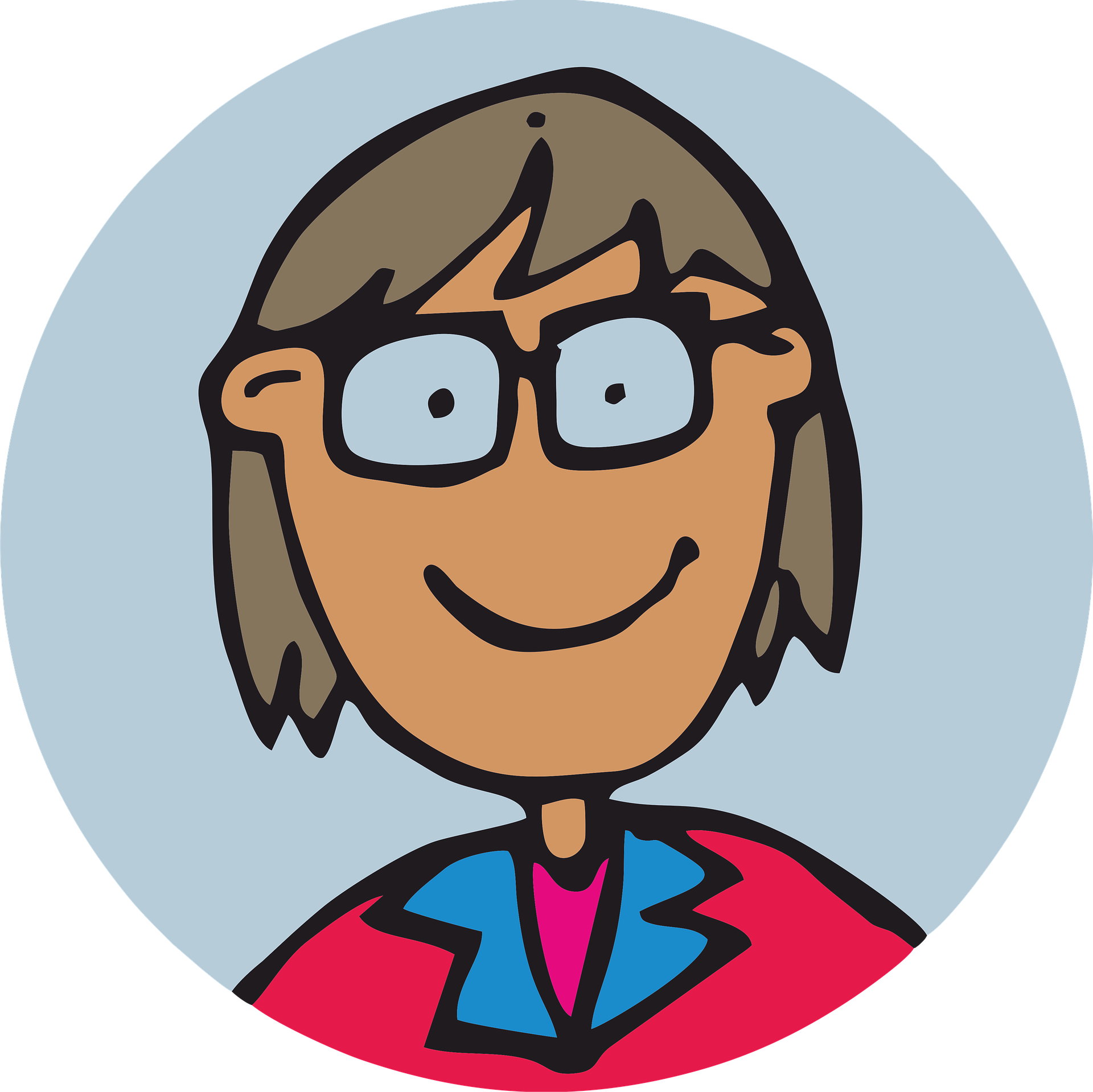 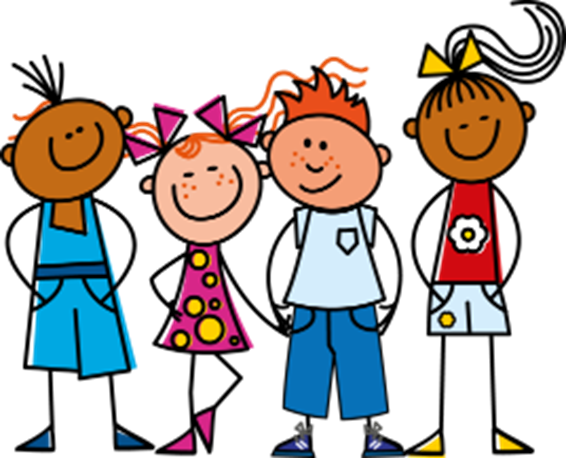 We can also add Est-ce que (‘Is it that…?’) at the start of any statement to make a yes/no question:
est une fête délicieuse en France.
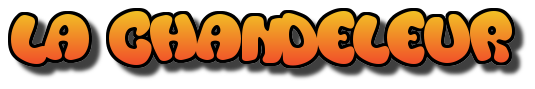 Est-ce que tu aimes le Carnaval ?
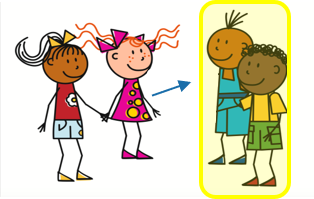 Est-ce que vous aimez le Carnaval ?
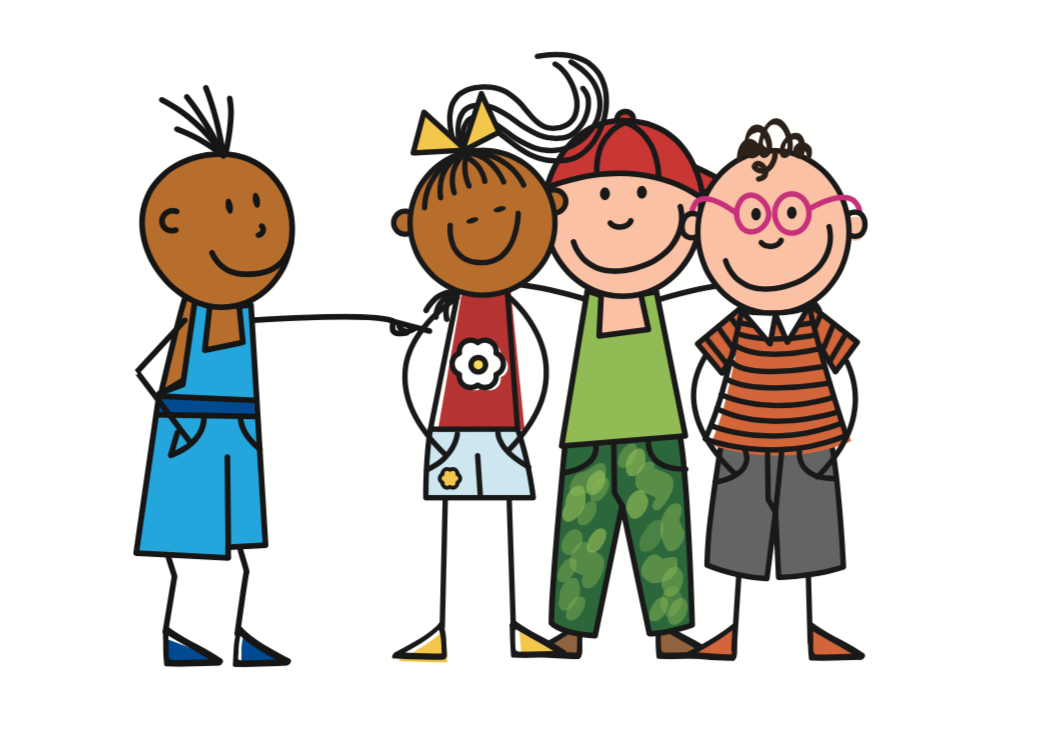 Add –s to many nouns to make them plural:
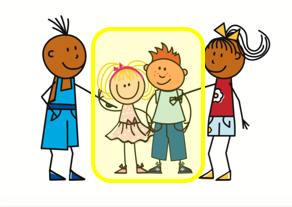 Add ne before the verb and pas after the verb to make the sentence negative.
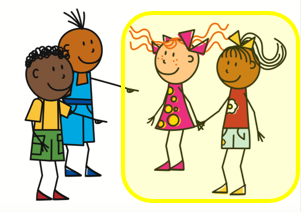 Est-ce que works like a spoken question mark!
J’aime les livres et les fleurs.
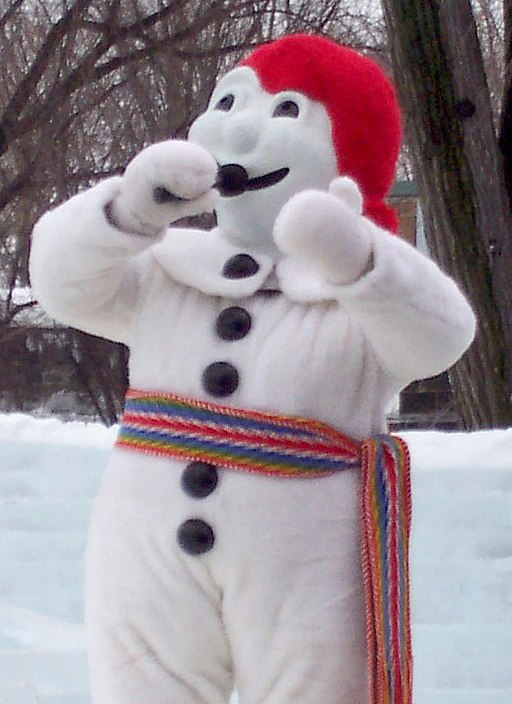 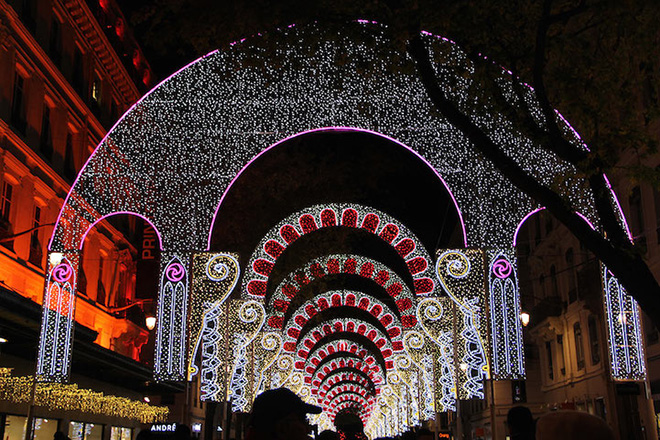 Québec is a region in Canada. French is its only official language.
Au Carnaval de Québec tout le monde chante 
et danse avec
le Bonhomme Carnaval.
La Fête des Lumières à Lyon dure quatre jours du 7 au 10 décembre. Il y a beaucoup de spectacles de lumières.
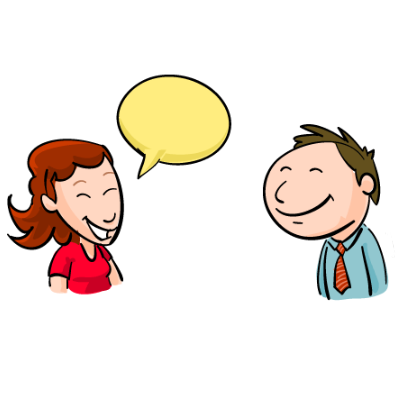 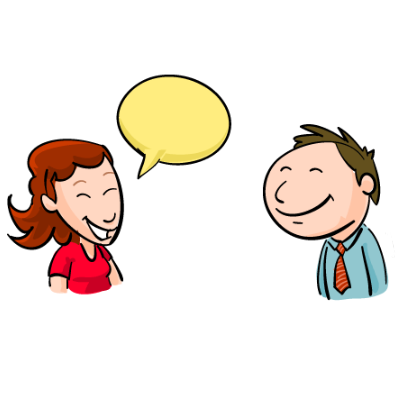 Nouns ending in –au and –eu add –x to make them plural:
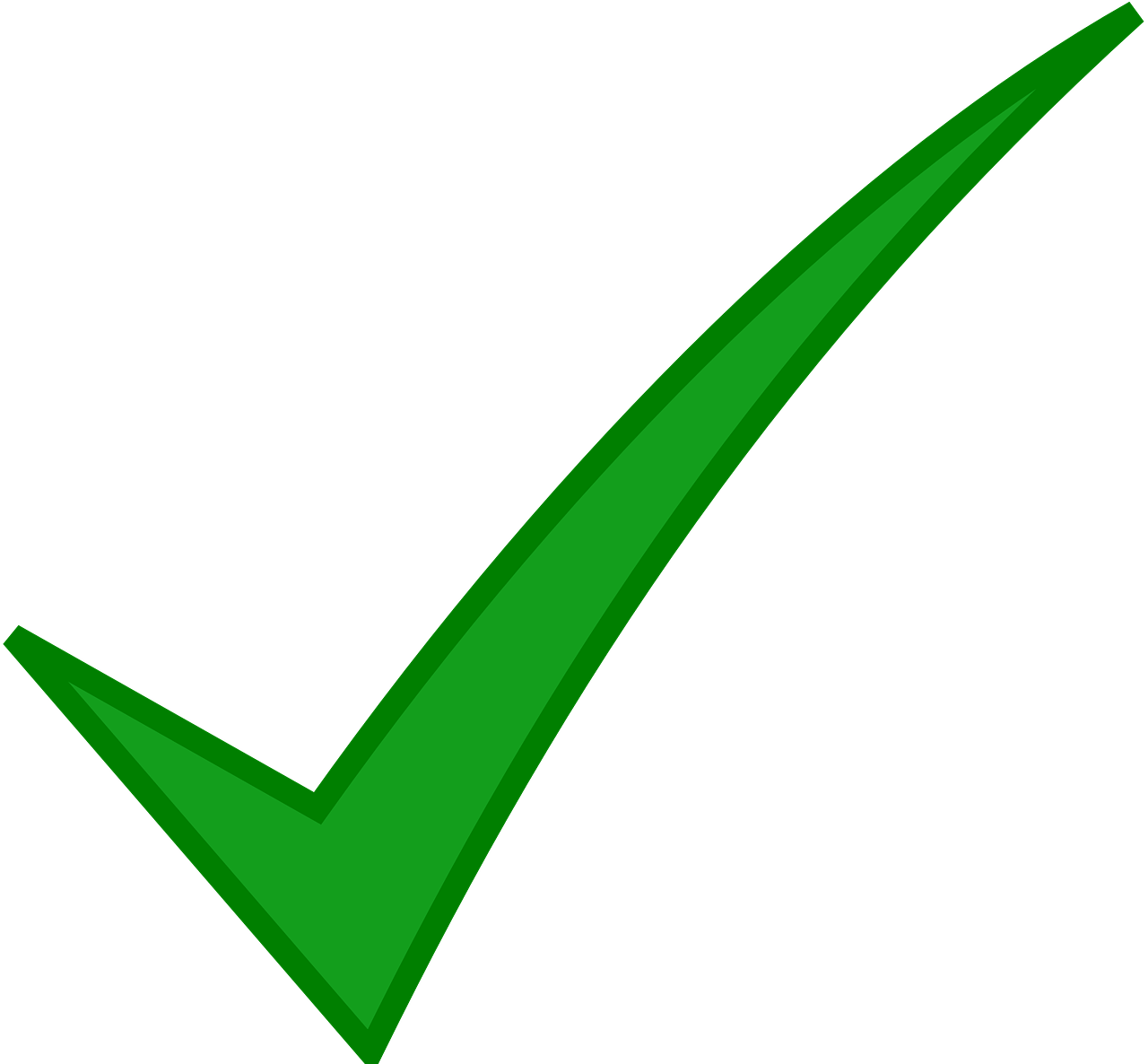 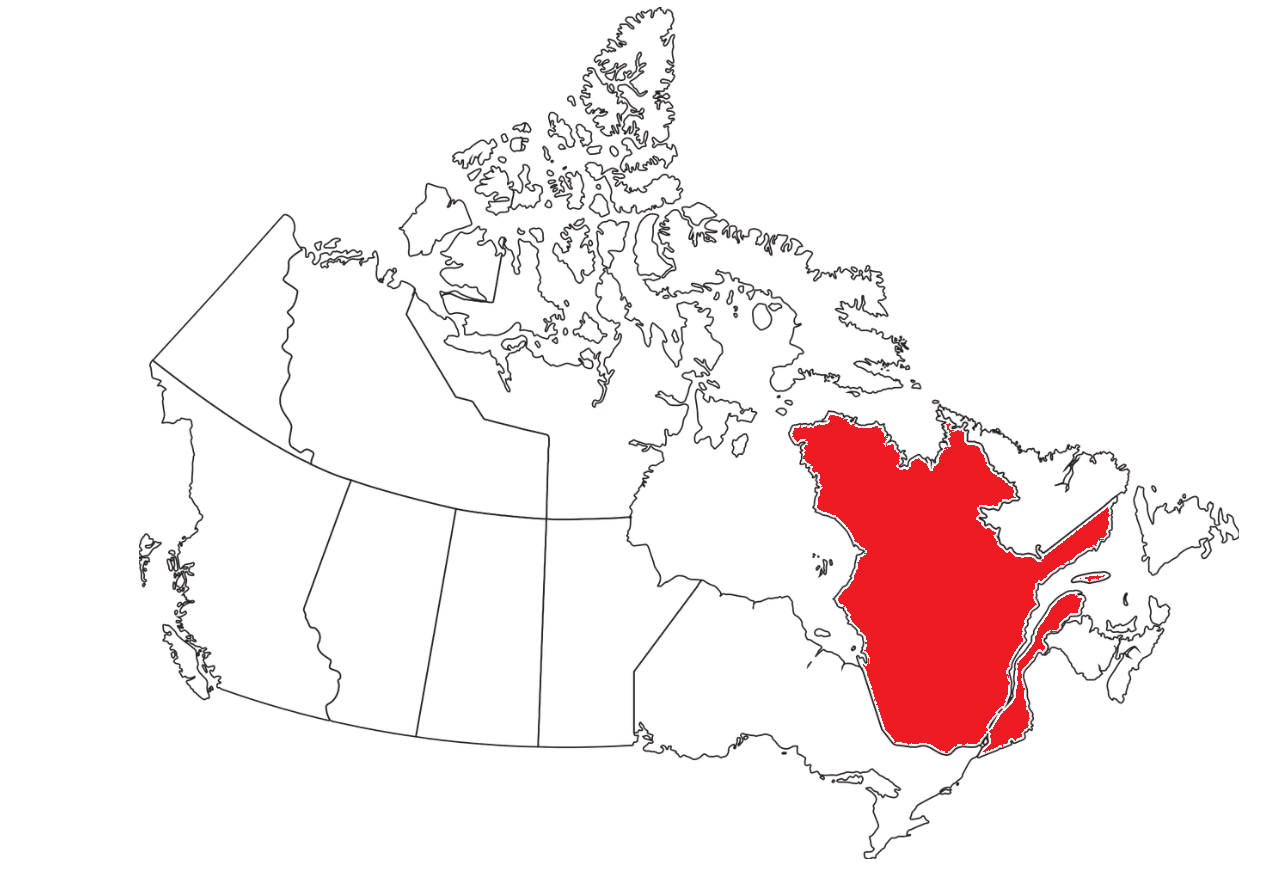 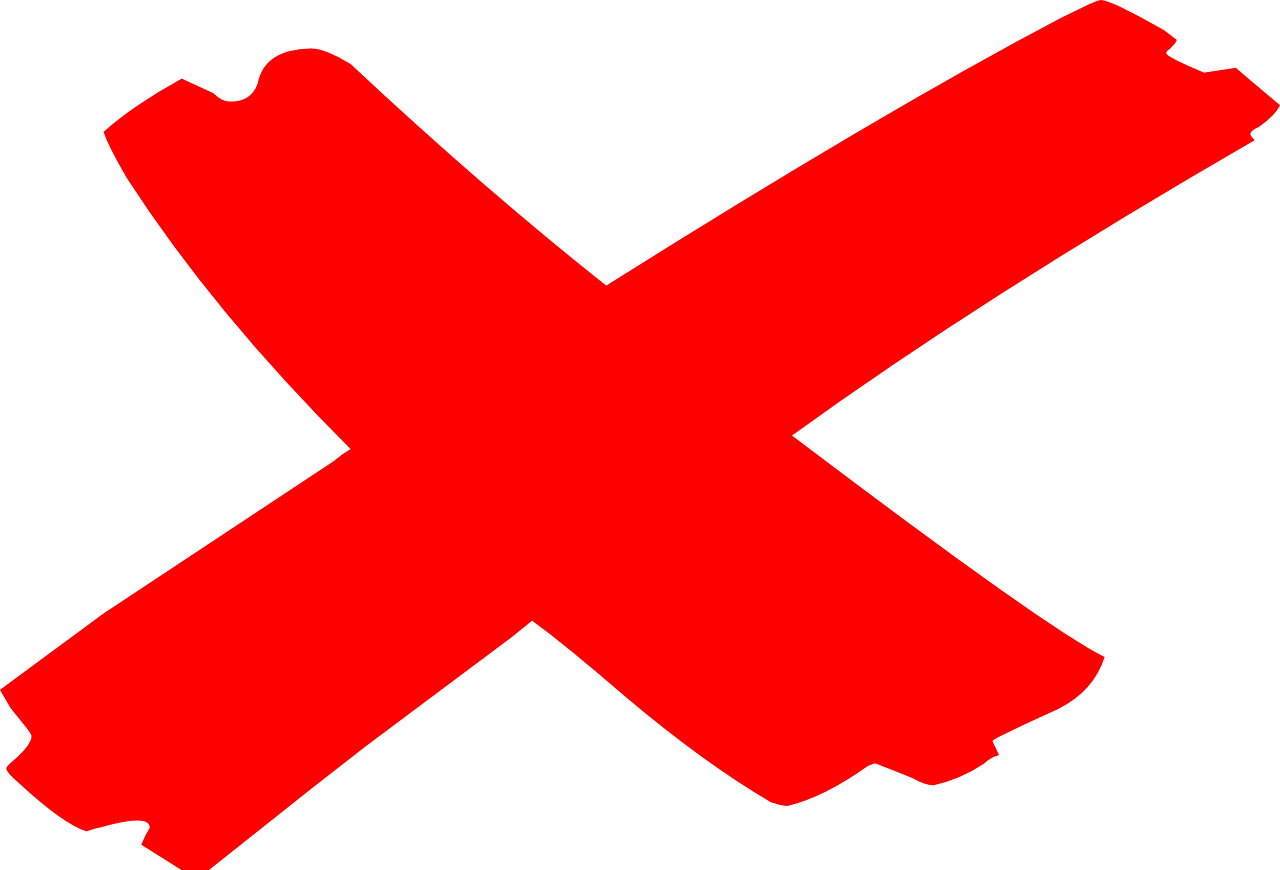 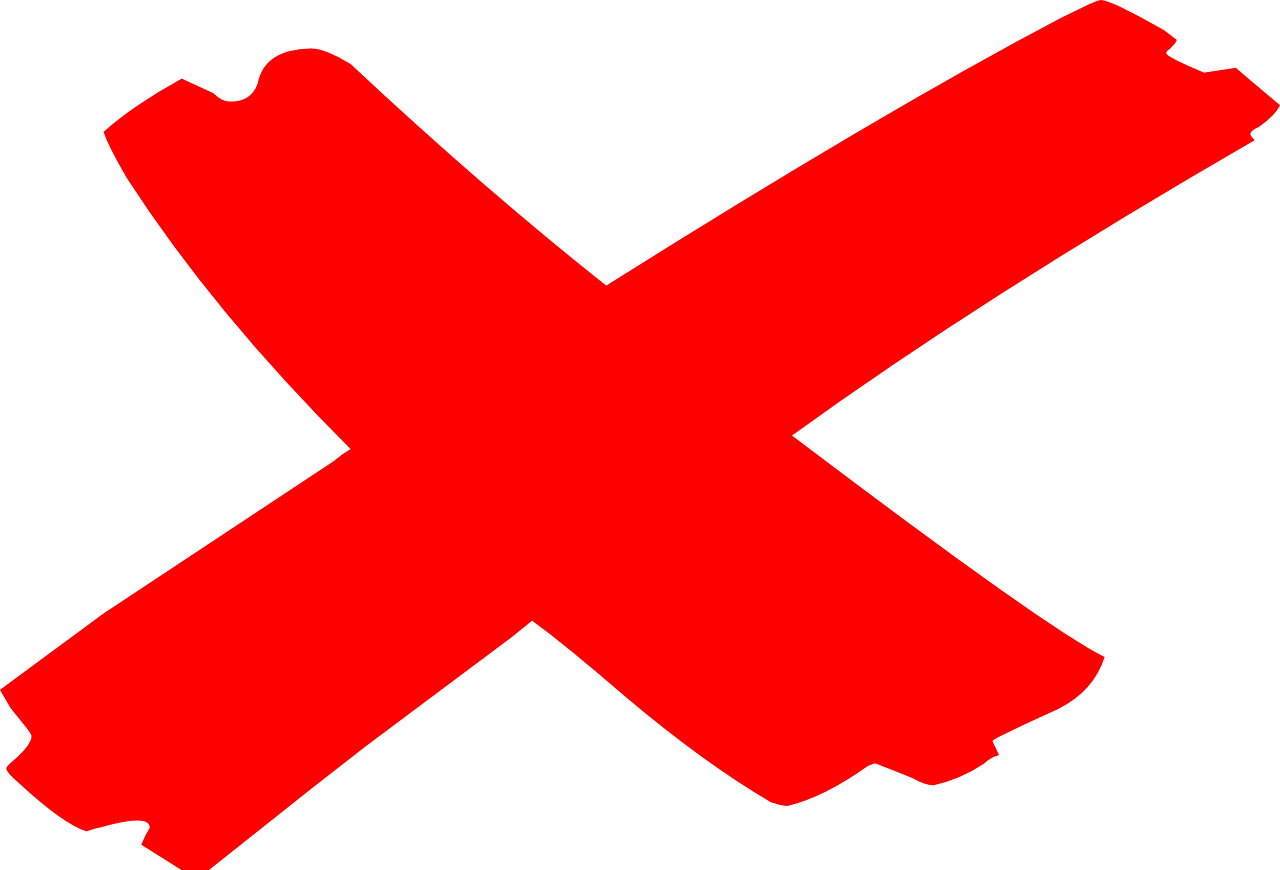 le cadeau  les cadeauxle jeu  les jeux
Je parle.
Je ne parle pas.
⚠ Ne changes to n’ before a verb starting with a vowel or silent h.  For example: je n’aime pas [I don’t like]
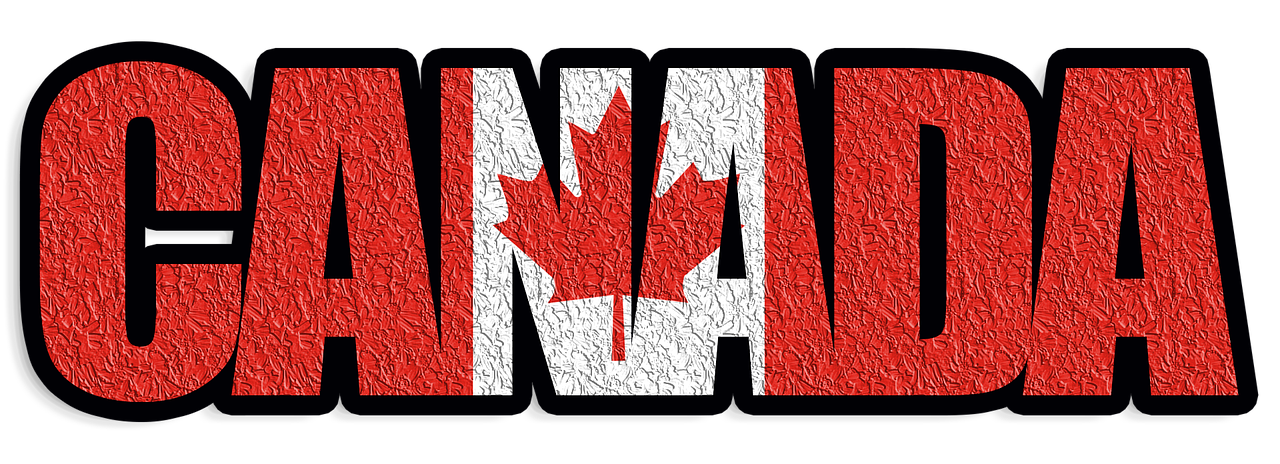 Nouns ending in –al change to –aux:l’animal  les animaux
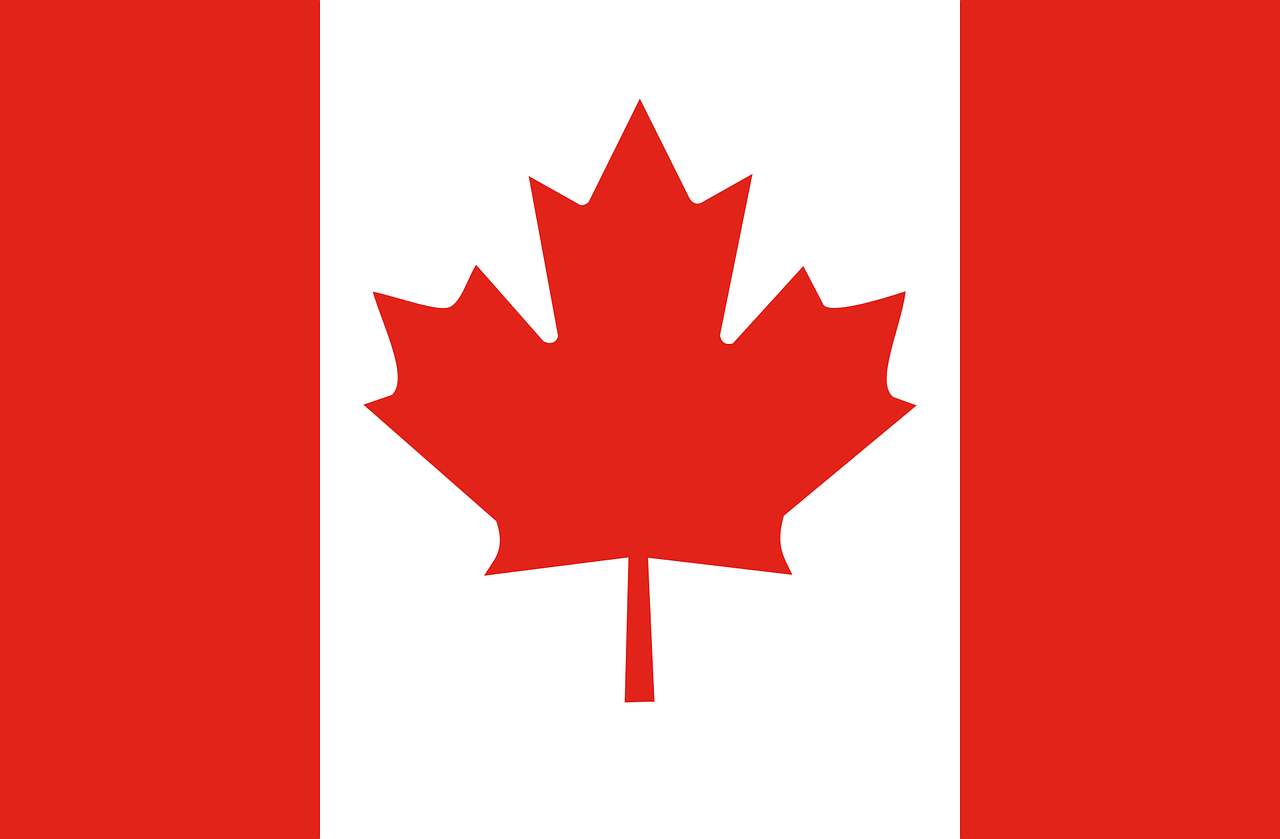 Vert Knowledge Organiser  - Spring Term B
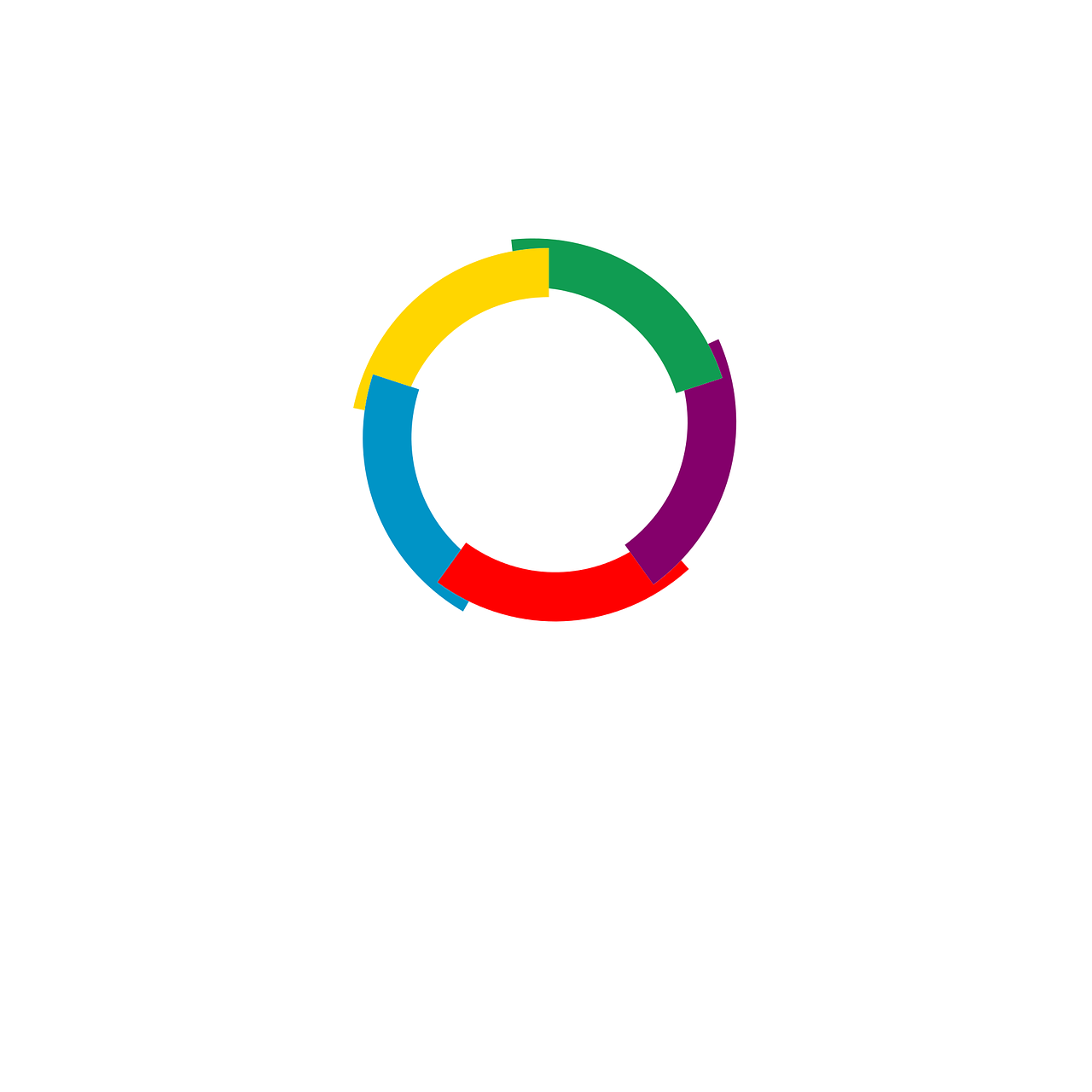 Phonics
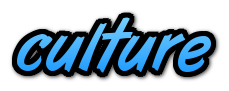 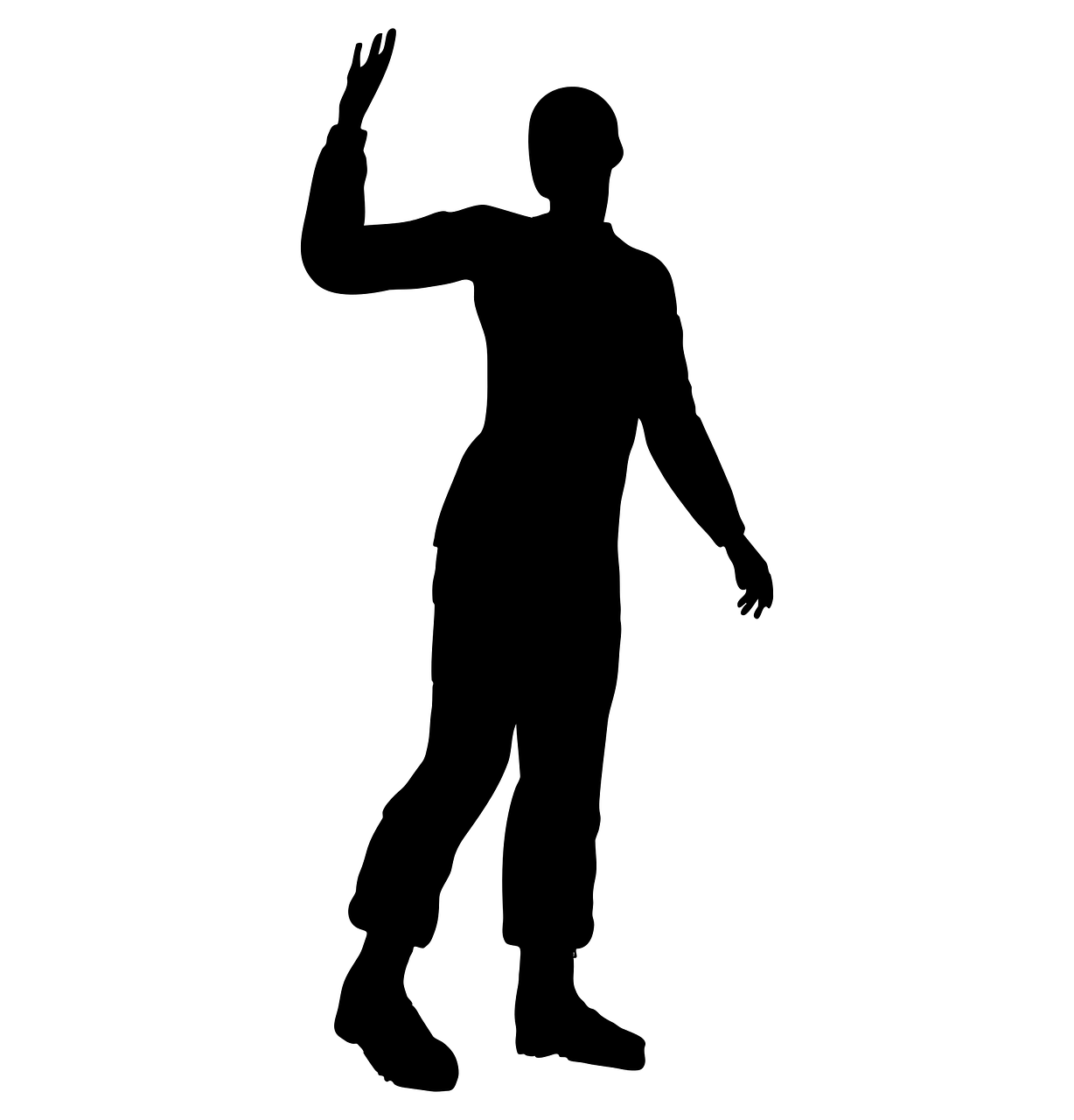 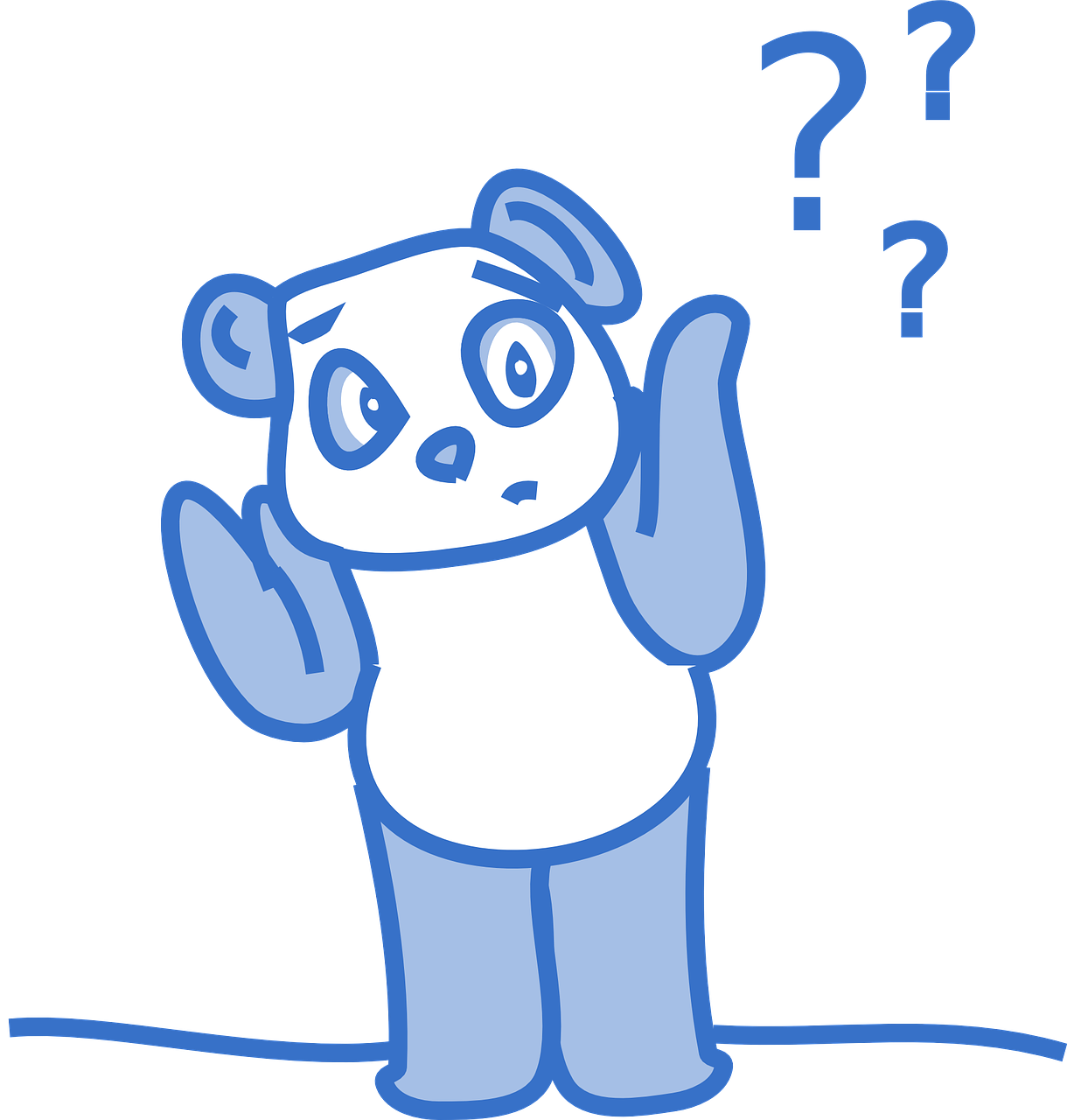 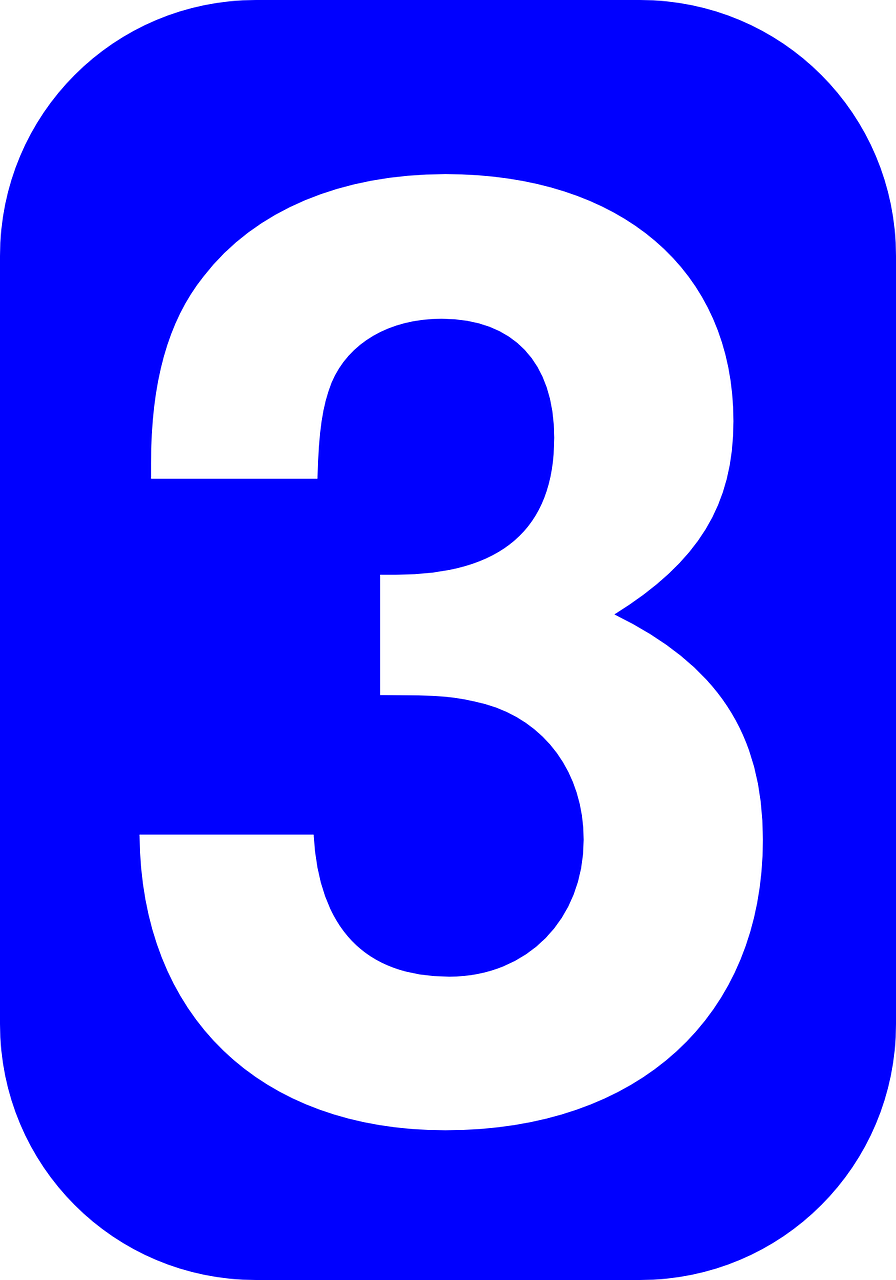 voir
trois
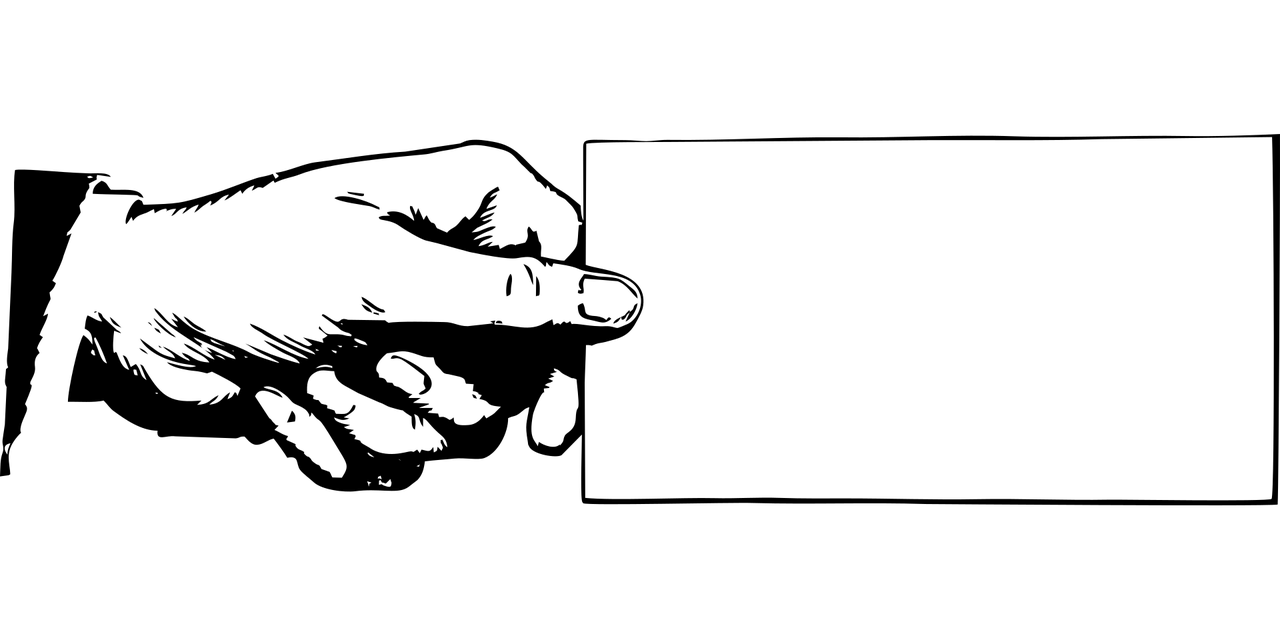 pourquoi ?
avoir
Au revoir !
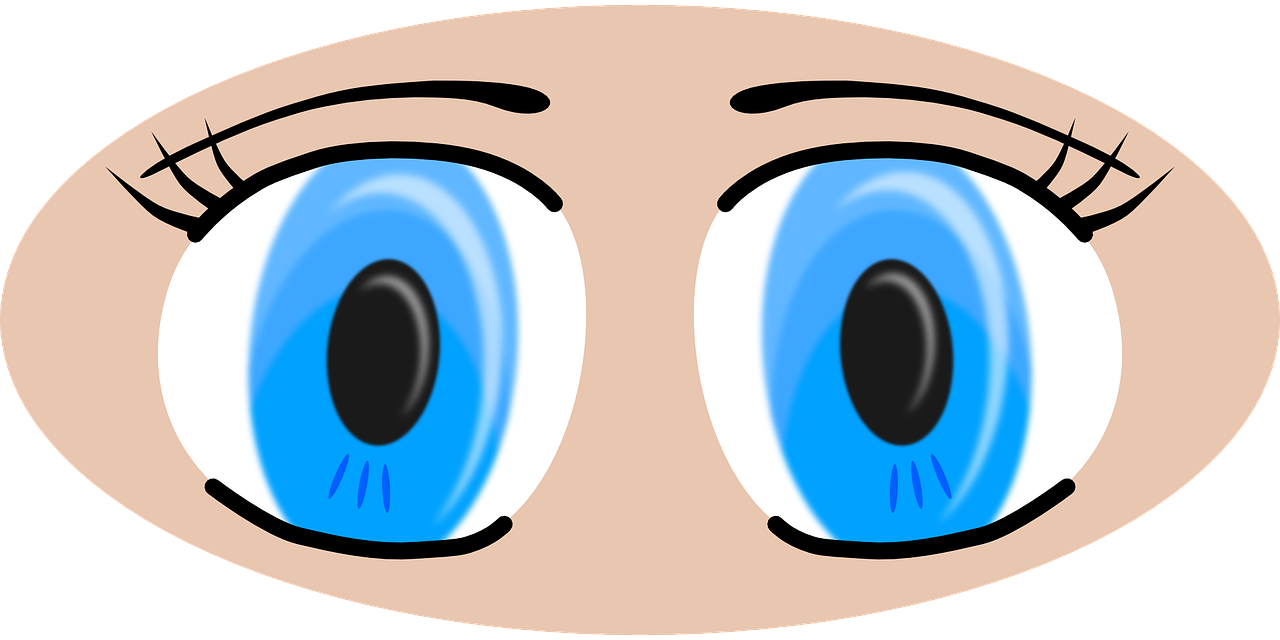 to have, having
why?
to see, seeing
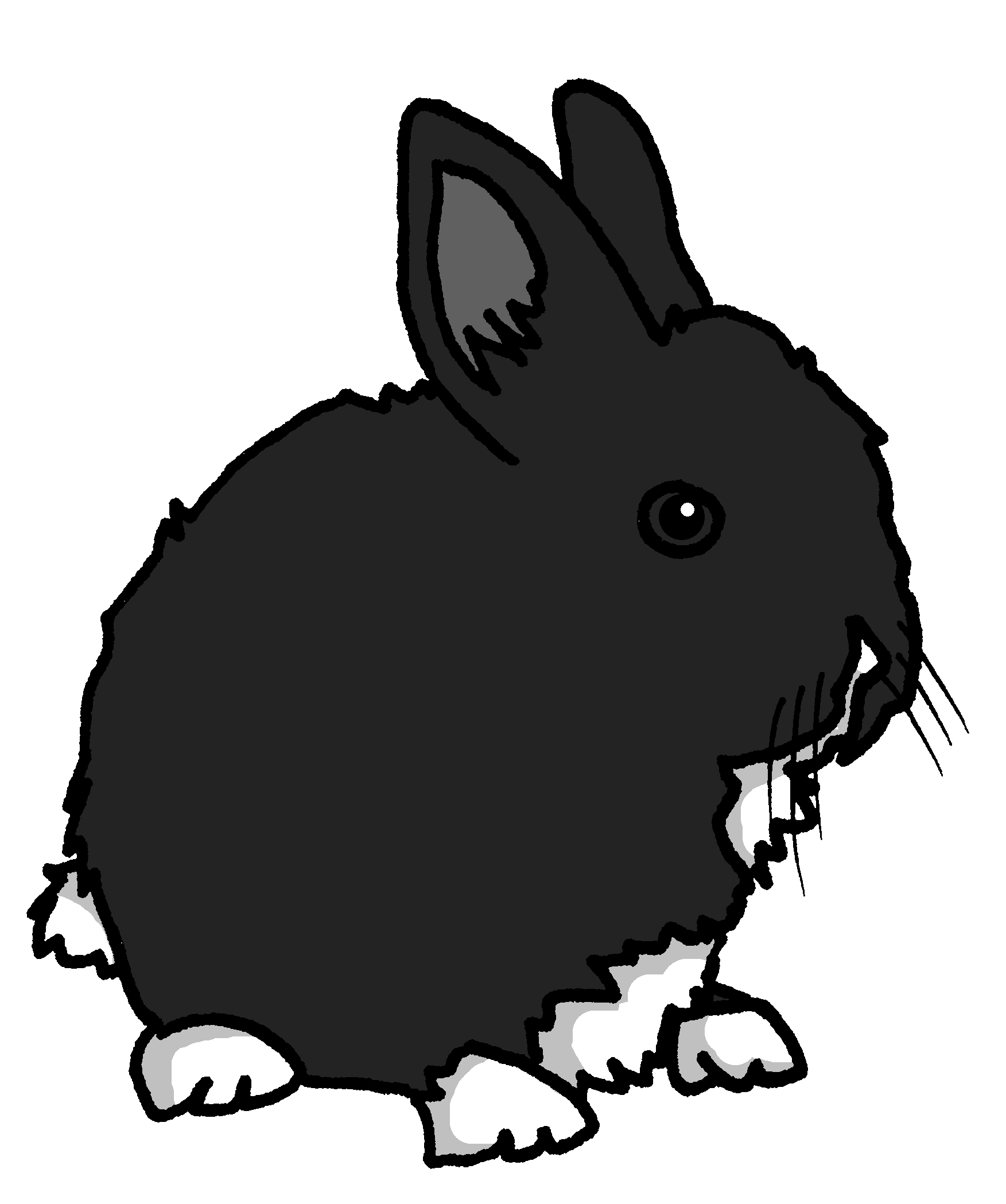 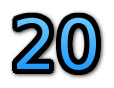 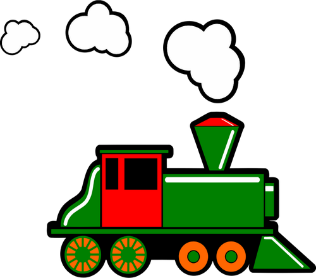 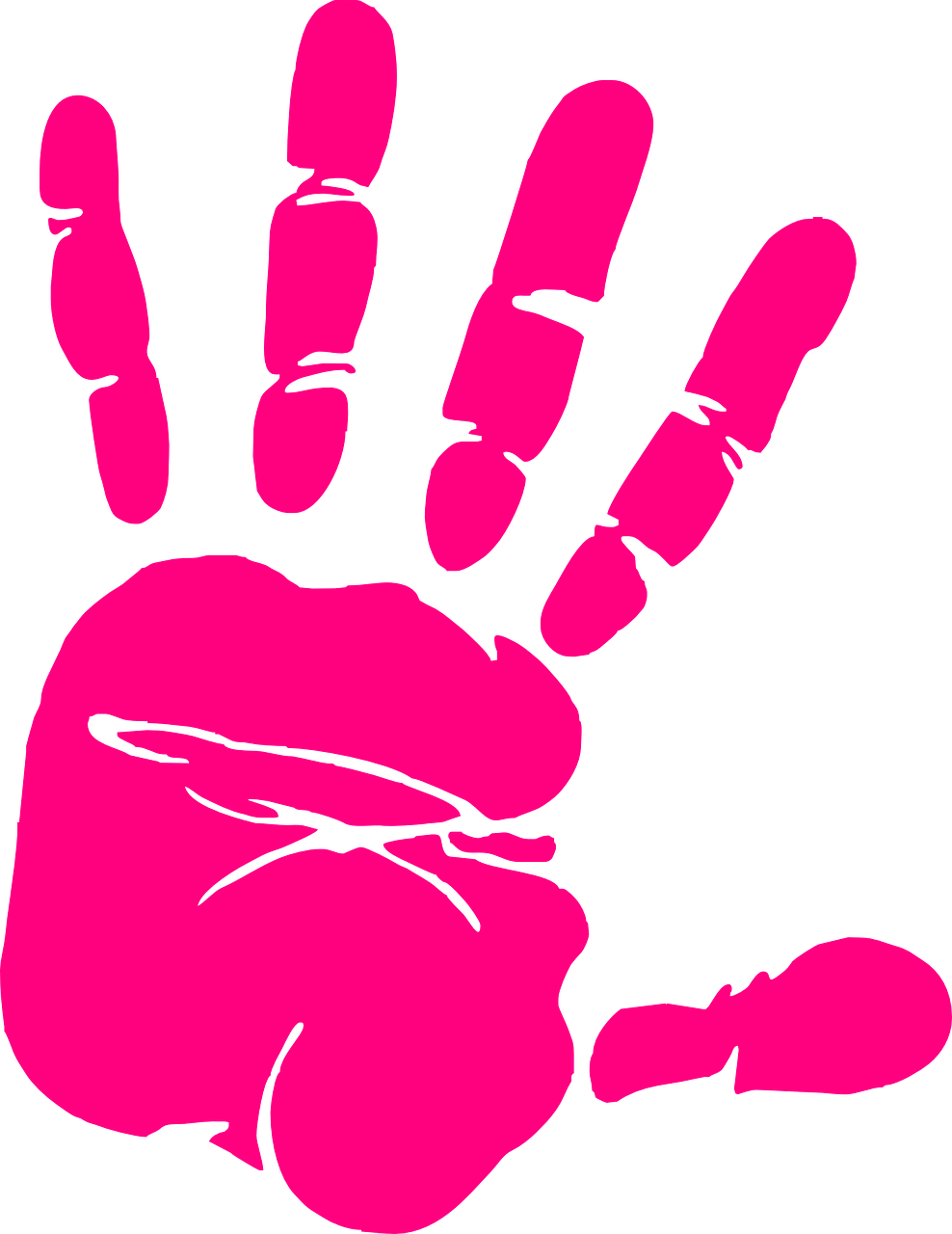 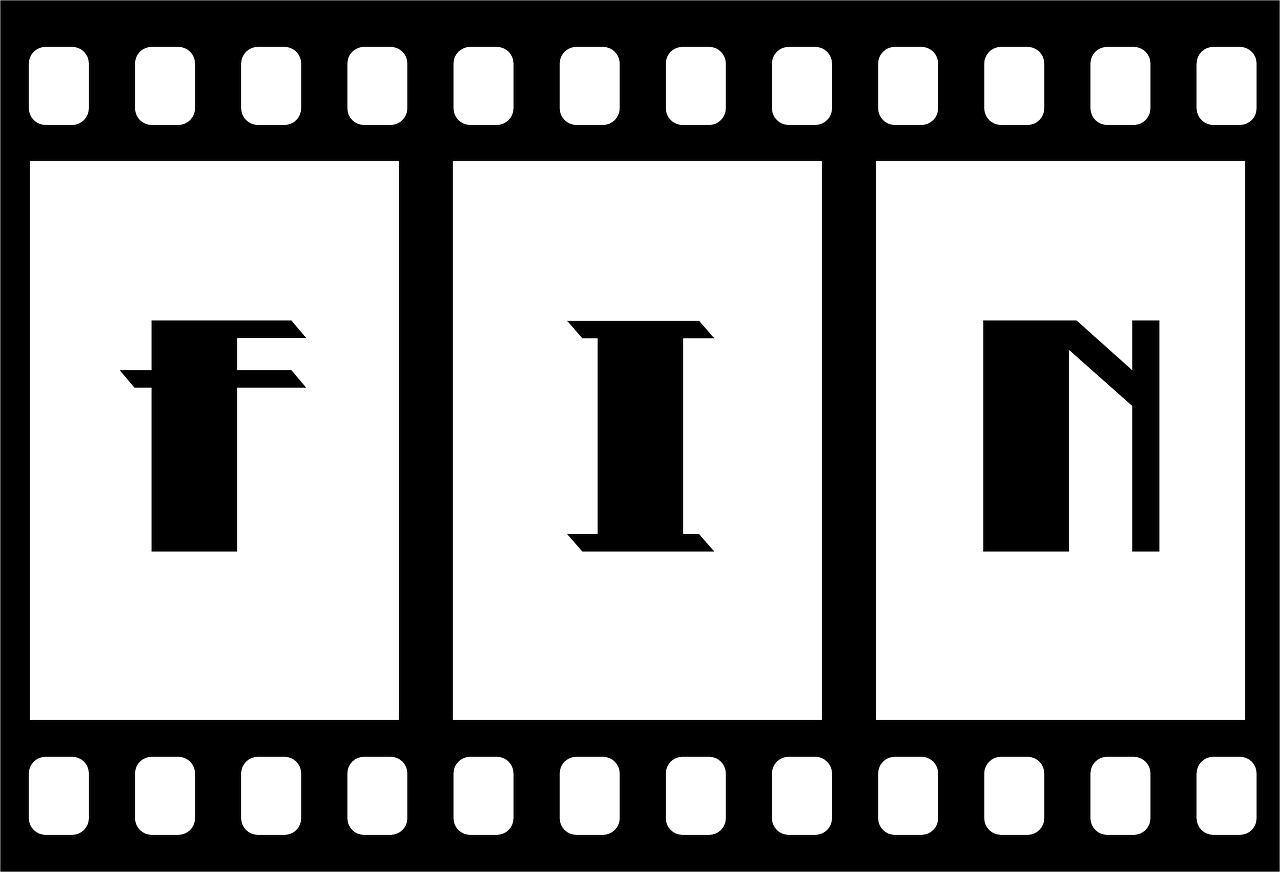 lapin
vingt
main
fin
train
end
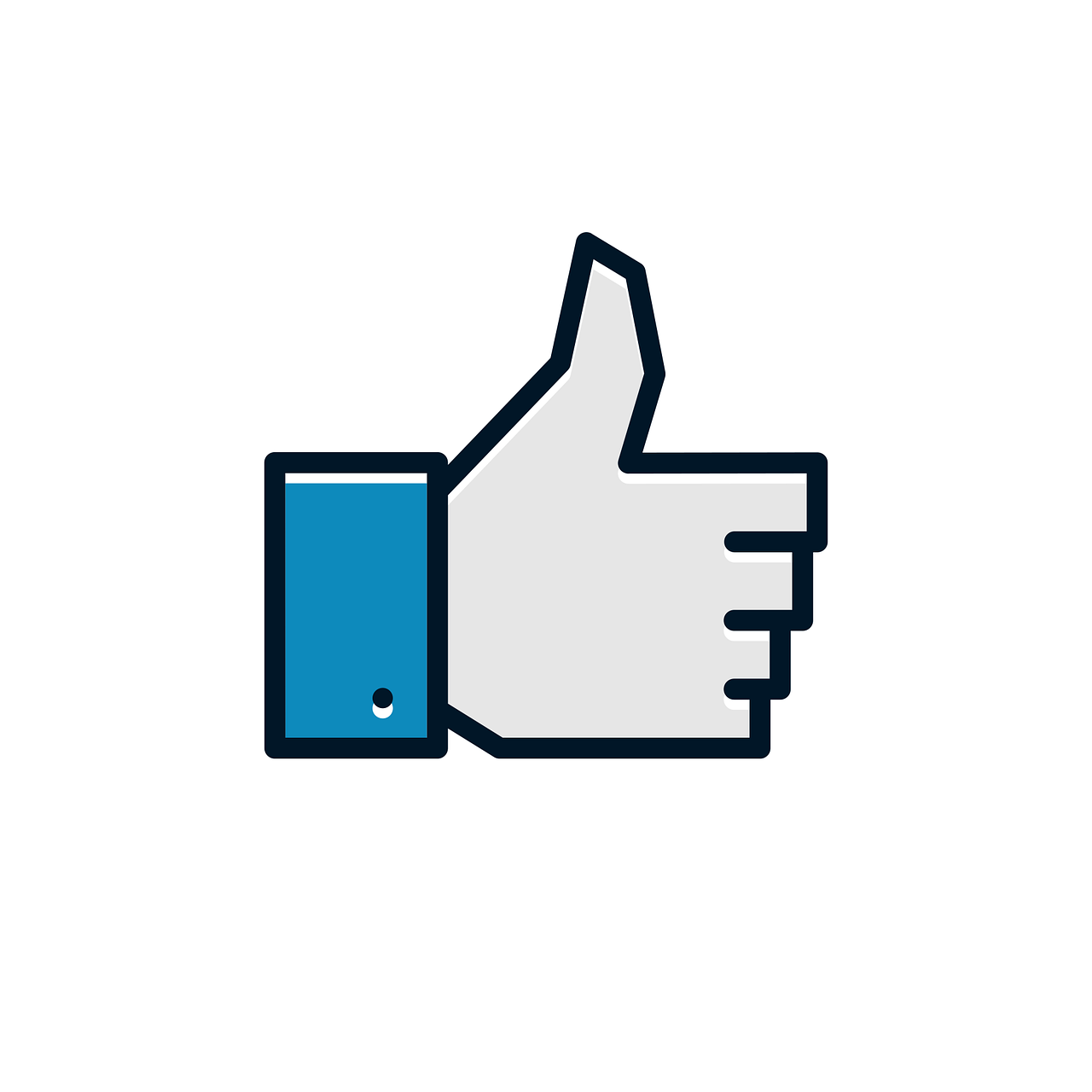 semaine
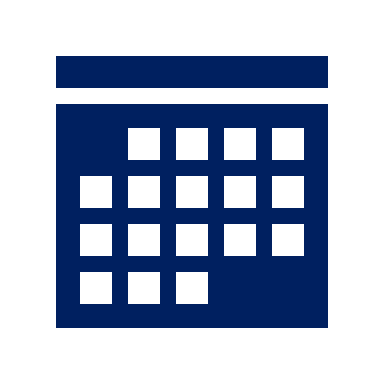 maison
vrai
aimer
aider
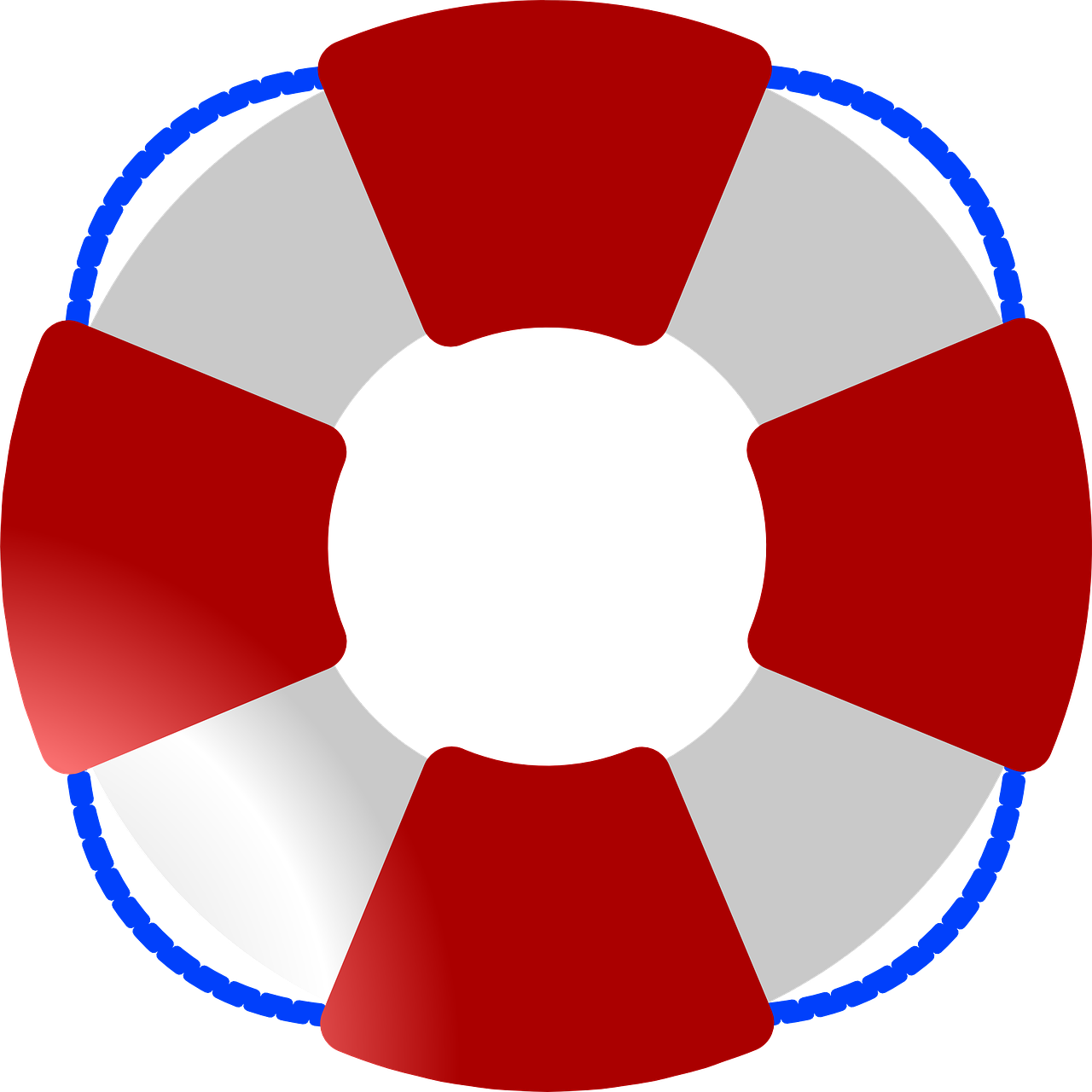 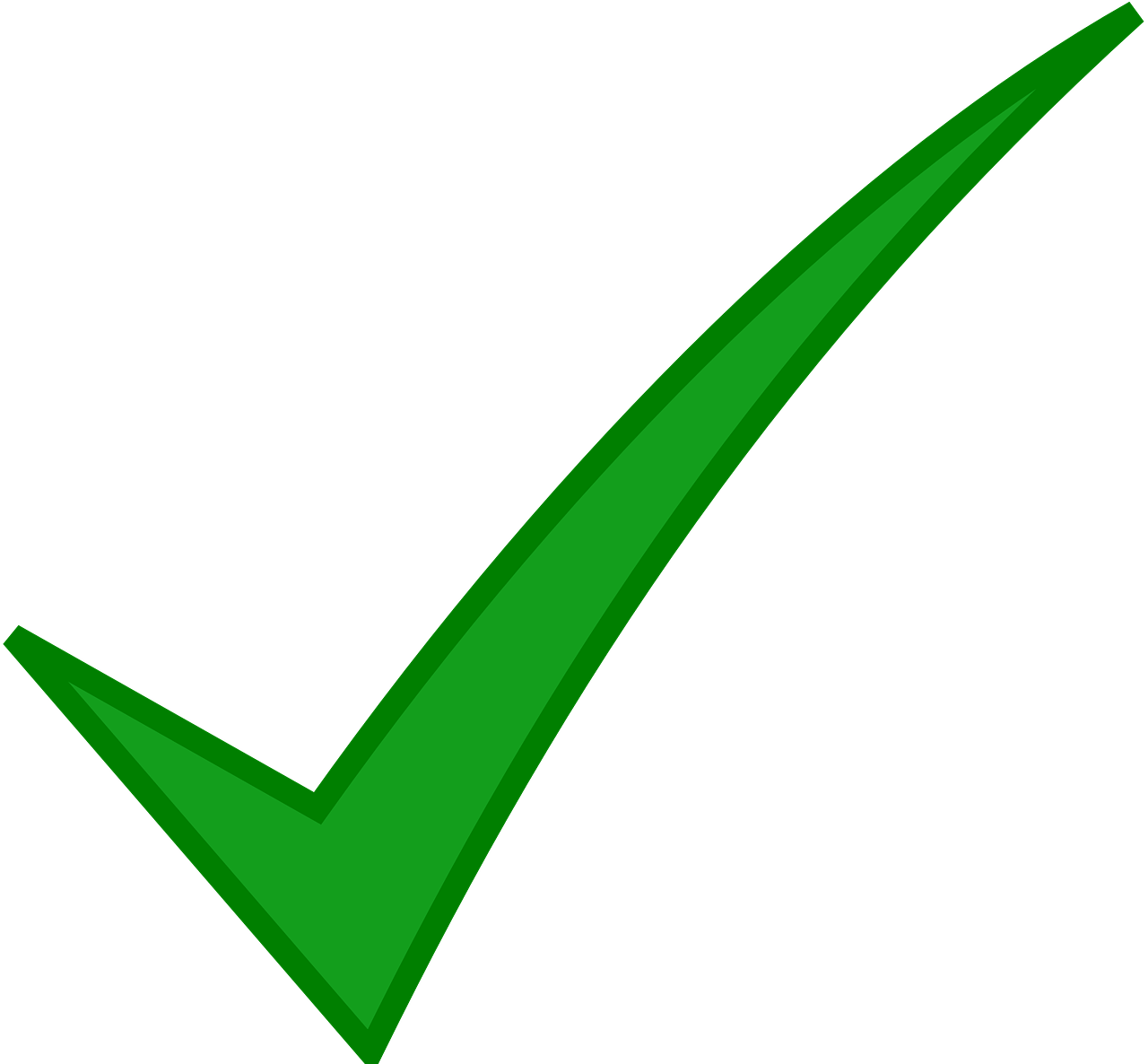 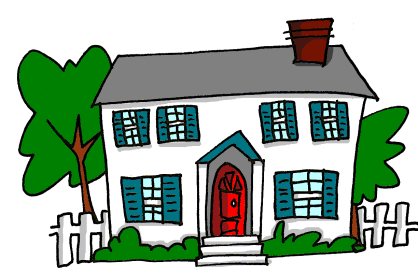 week
to like, liking
to help, helping
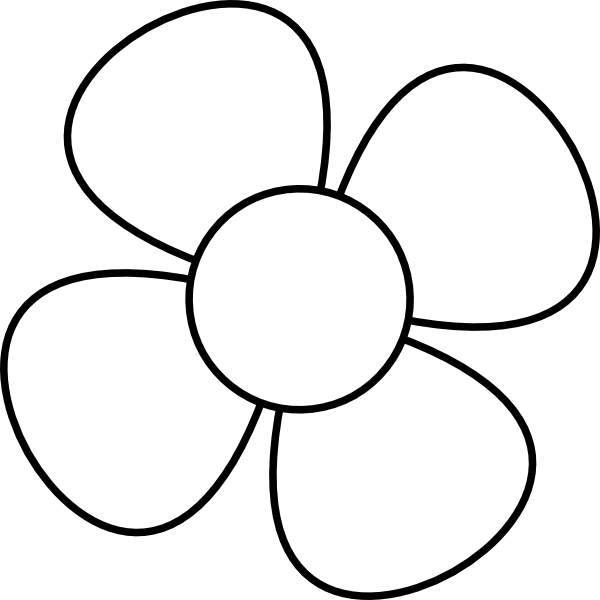 je vais
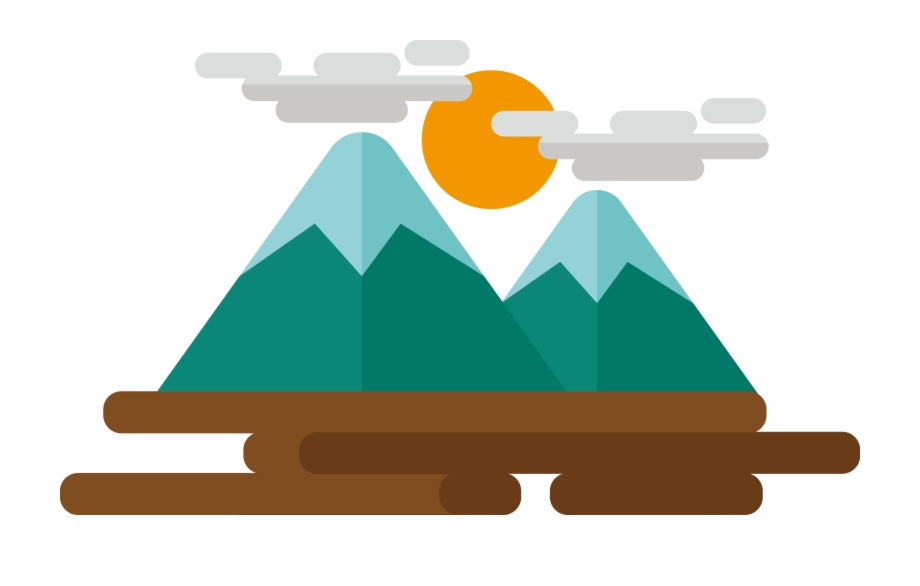 I go
tu vas
Le Mardi gras à Haïti
you go
aller
Le Carnaval d’Haïti (“Mardi gras” ou “Kanaval” en créole haïtien) est une grande fête au mois de février. Pendant la fête il y a des défilés, des batailles de confetti et beaucoup de musiques populaires (par exemple, le rara).
il va
he goes
elle va
⚠ Use à l’ before a noun starting with a vowel or h-. E.g. à l’ile, à l’hôtel.
she goes
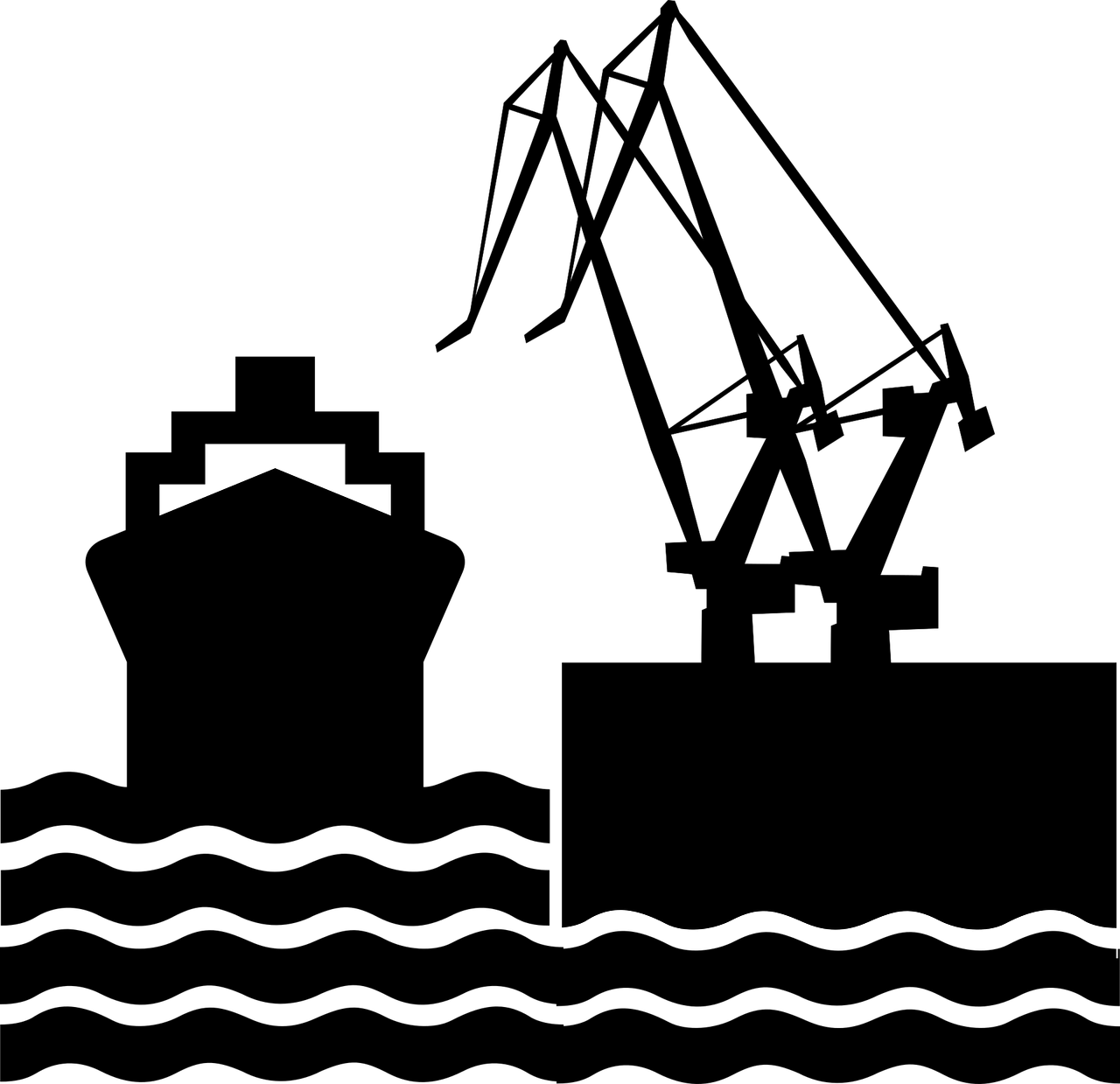 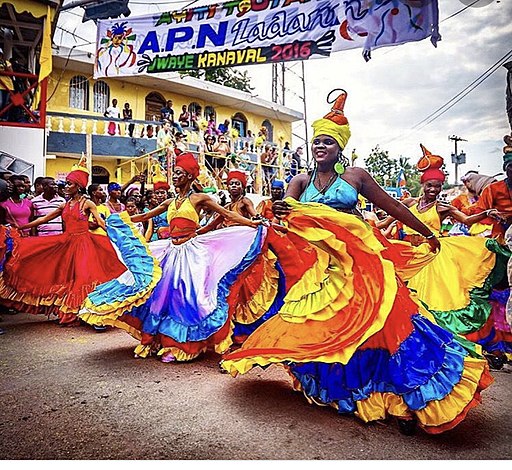 Remember, to say ‘there is a/an’ or ‘there are some’, use il y a un/une or il y a des.
Remember, add est-ce que to turn a statement into a yes/no question:
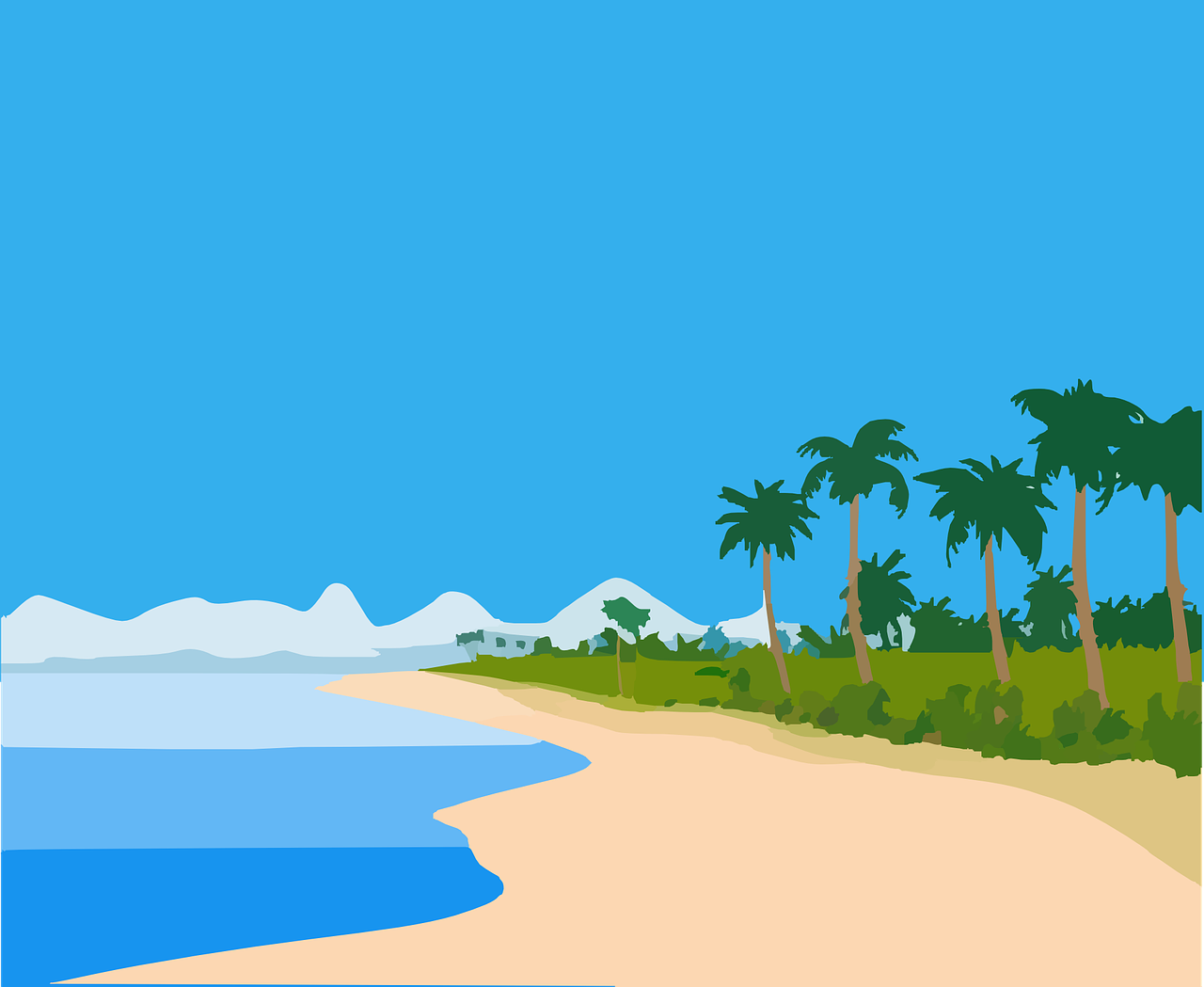 Est-ce que tu vas à la plage ?
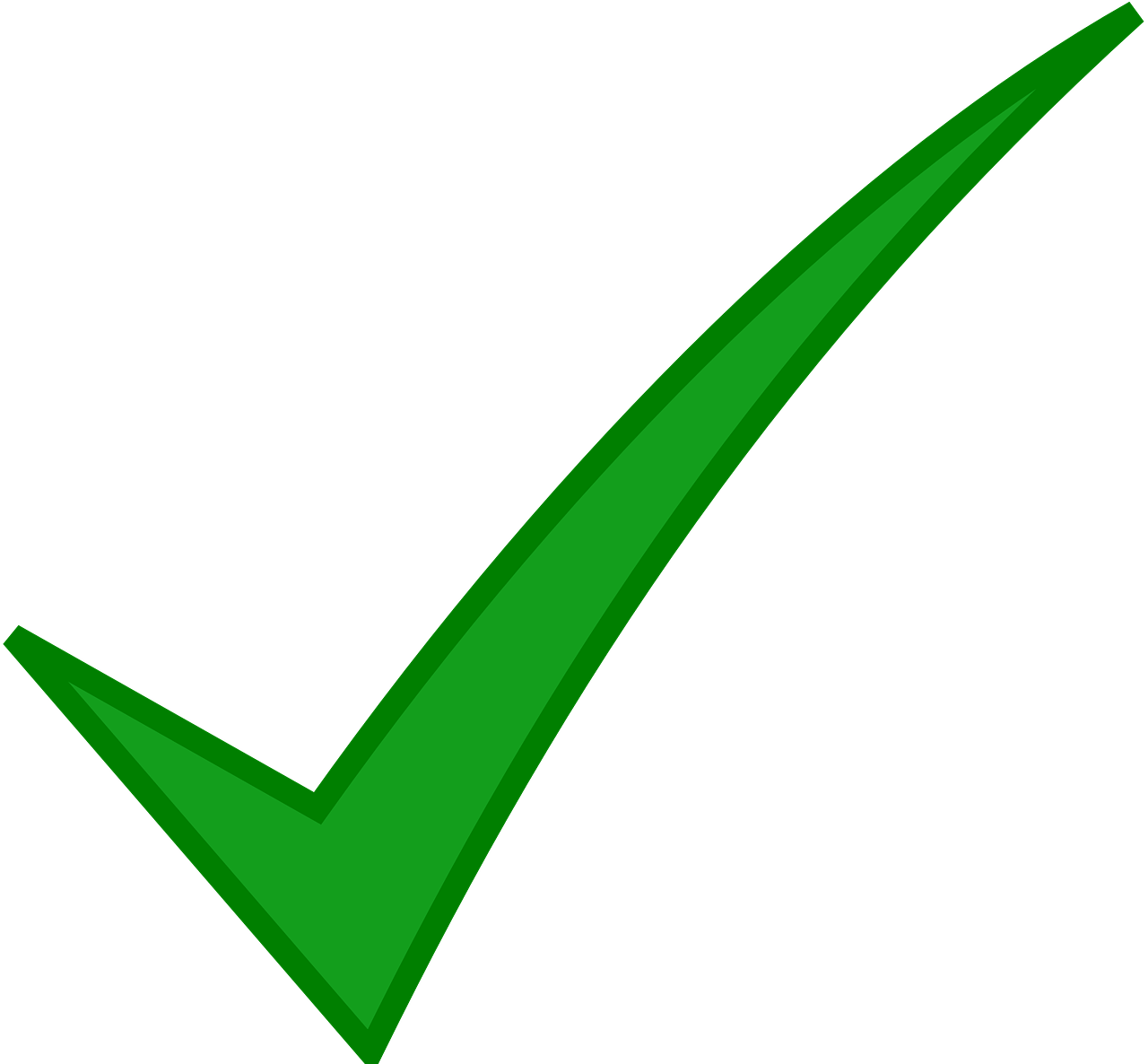 Il y a des magasins.
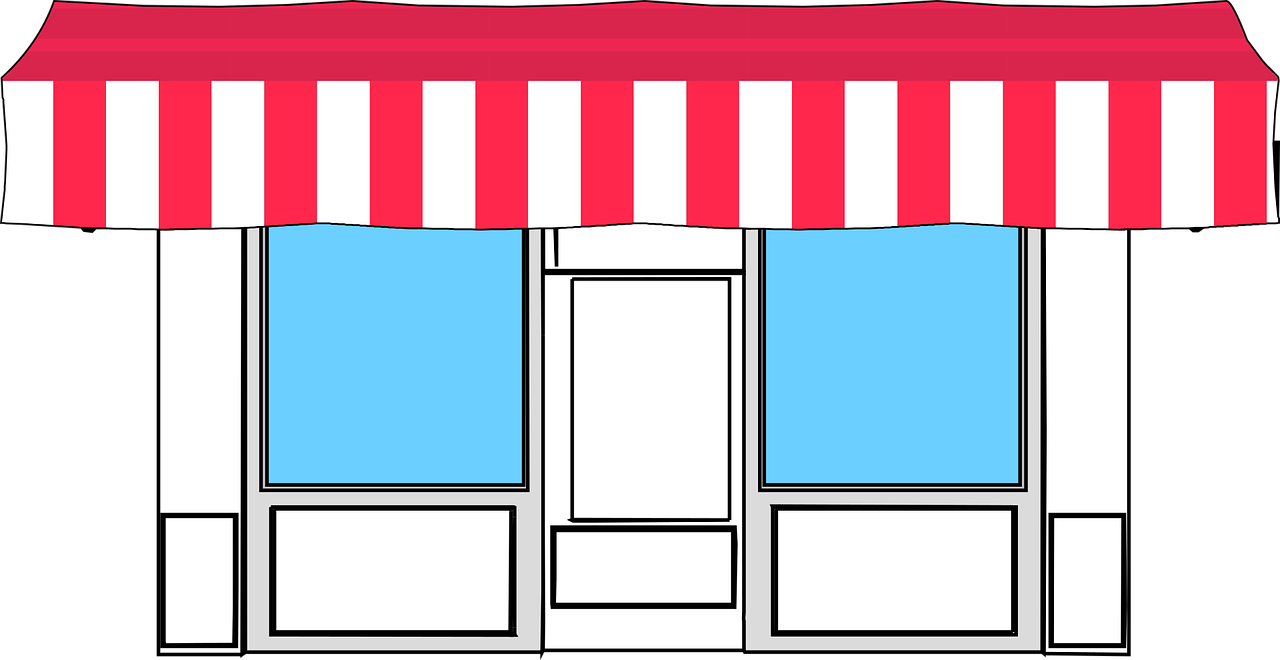 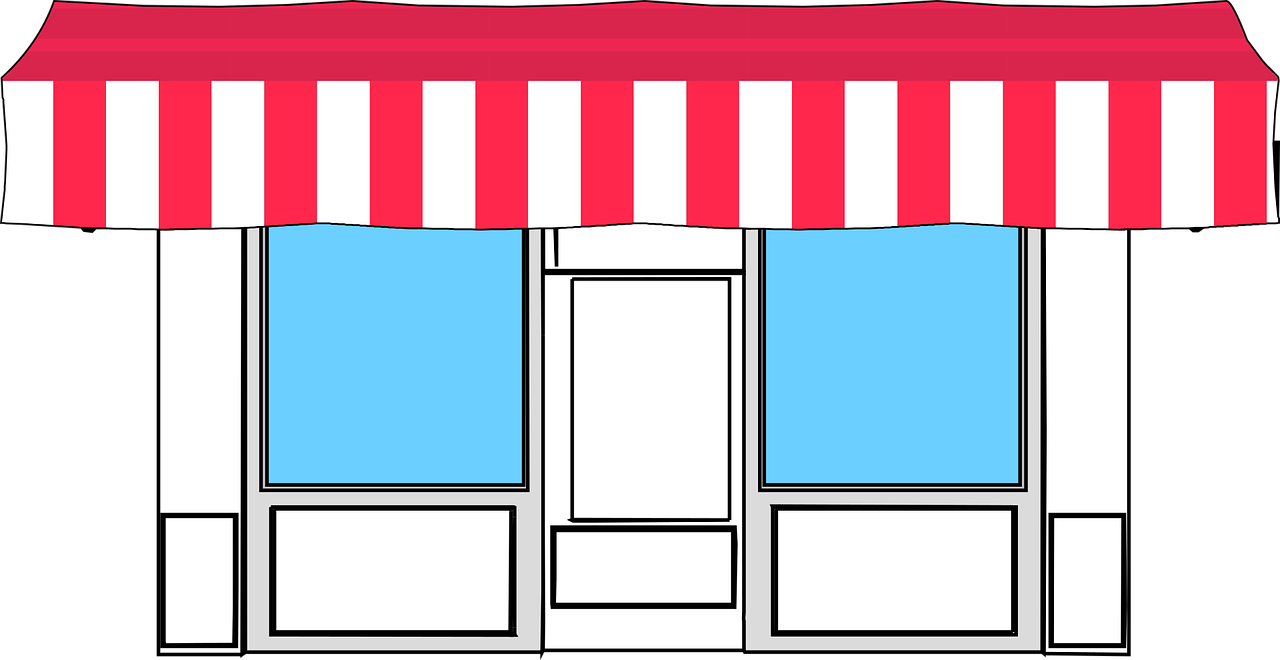 To ask a where question, use intonation or où est-ce que:
To say ‘there isn’t a/an’ or ‘there aren’t any’, use il n’y a pas de/d’:
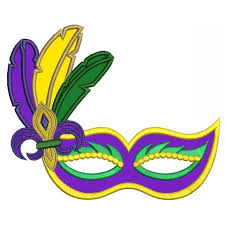 ⚠ This is very informal.
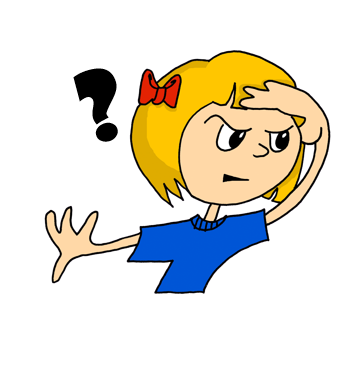 Tu vas où ?
M a r d i  g r a s
Il n’y a pas de magasins.
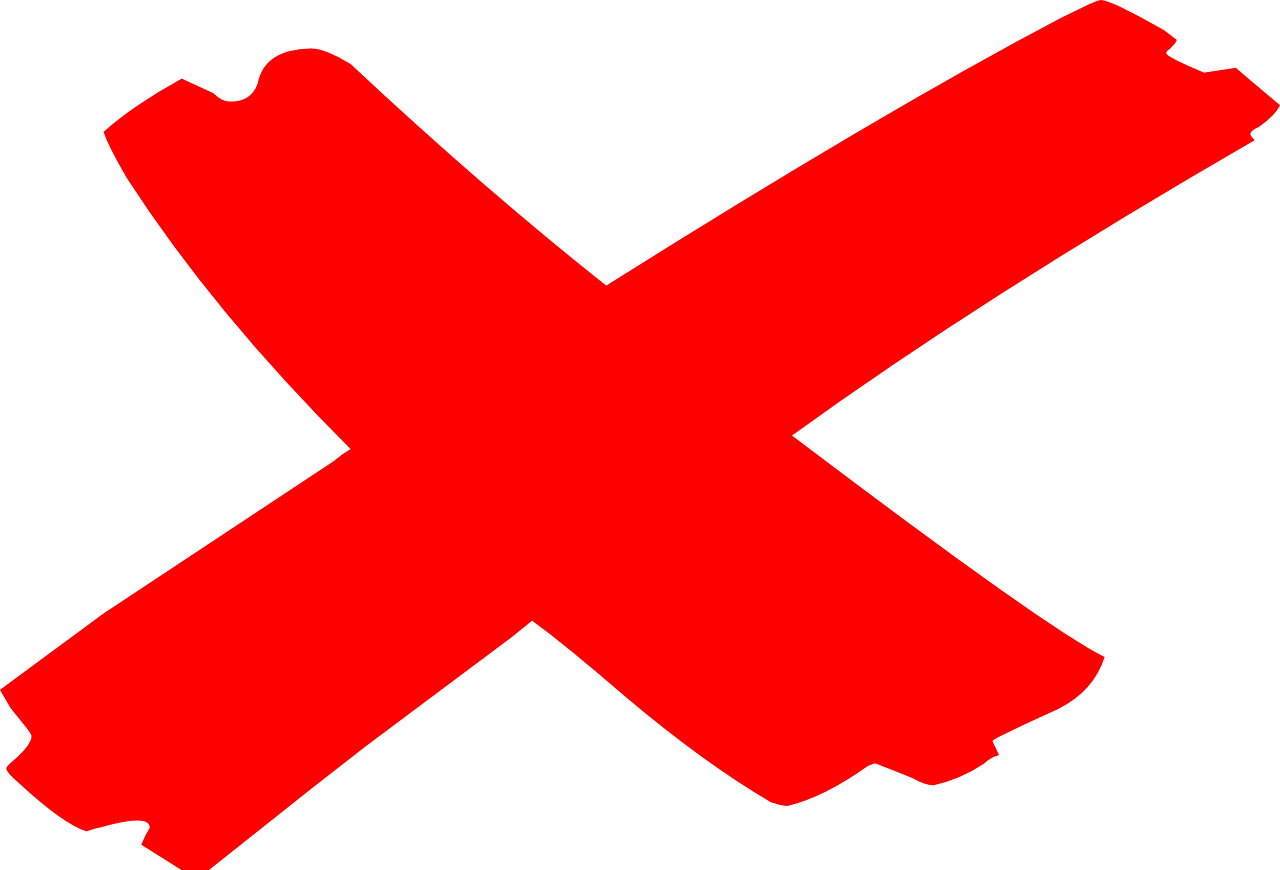 Où est-ce que tu vas ?